Hello!
高維度期末報告
Hi!
P2P 違約預測
第五組 	張逸昇
統計四	王薇淳
	陳怡升
目錄
研究背景、動機與目的
資料介紹和處理
EDA、變數處理
Undersample
群集分析
分類法則
降維分析
PCA
MDS
ISOMAP
Hierarchical Clustering
K-means
PAM
XGBoost
Random Forest
1
流程圖
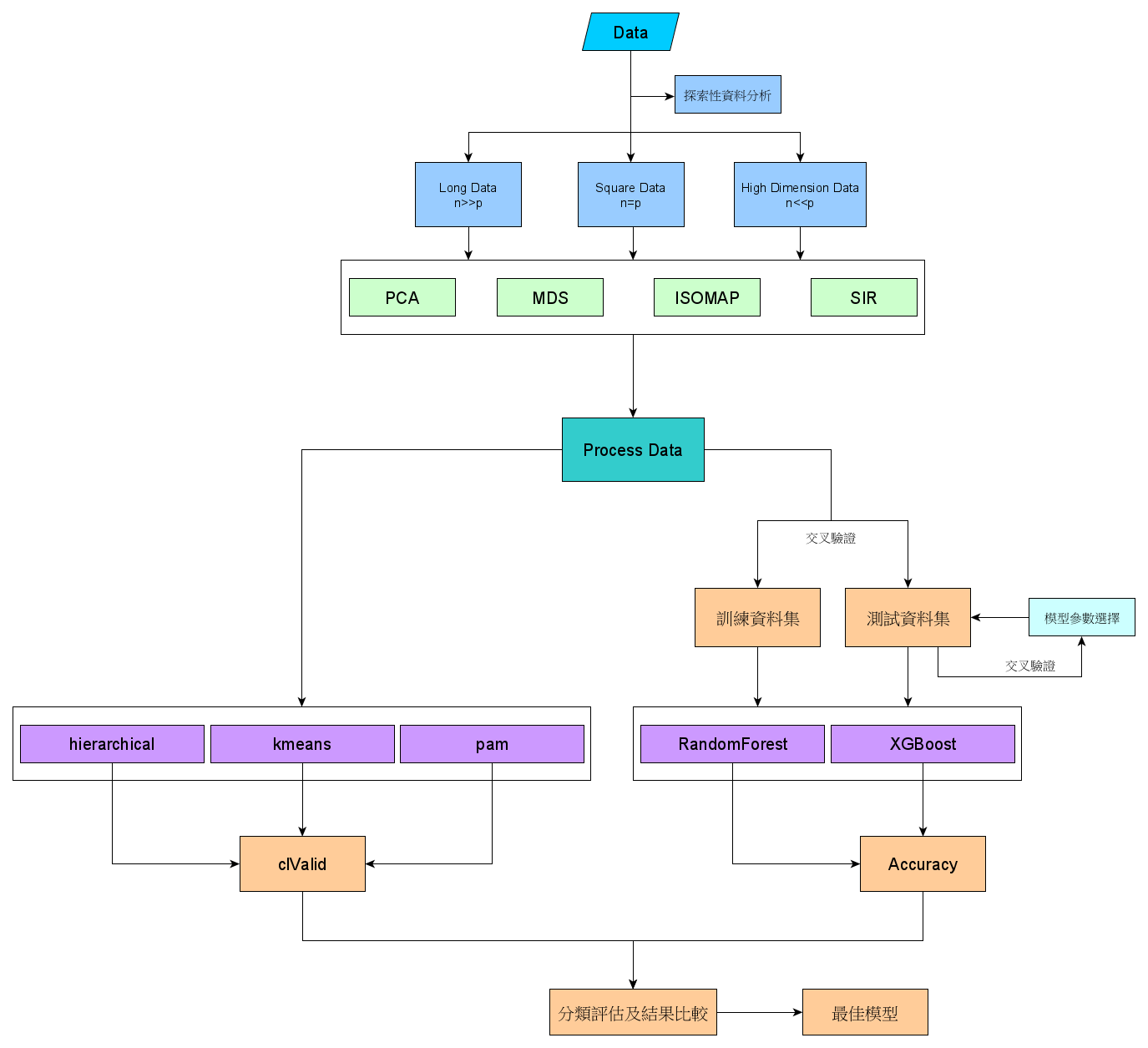 2
研究背景、動機與目的
動機與目的
經濟快速發展，貸款成為資金週轉主要方式之一
網路借貸提供另一種獲取資金的渠道
P2P網路借貸市場快速成長，吸引許多的資金需求者
P2P借貸無特定法律給予保障，亦無金融機構之介入
投資人很有可能須承擔無法回收貸款金額的龐大風險
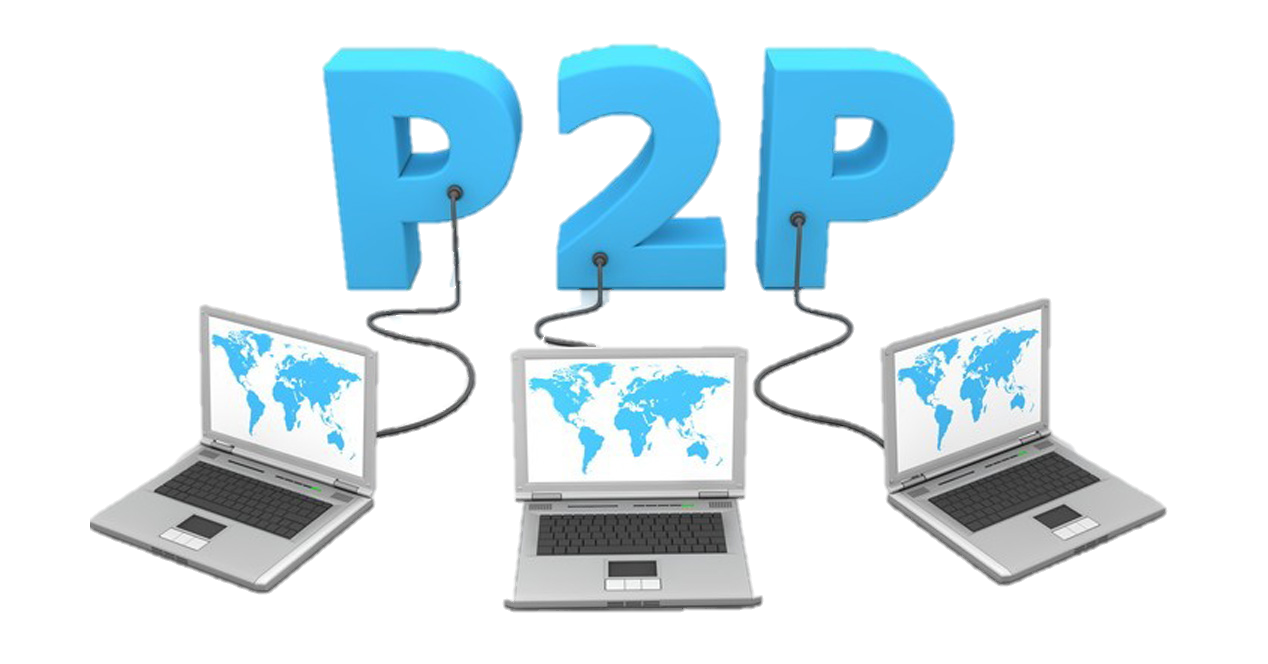 4
資料介紹和處理
EDA
變數處理
Undersampling
資料說明
總共153個變數
41個類別型變數
112個連續型變數
6
EDA
貸款期限
借款人種類
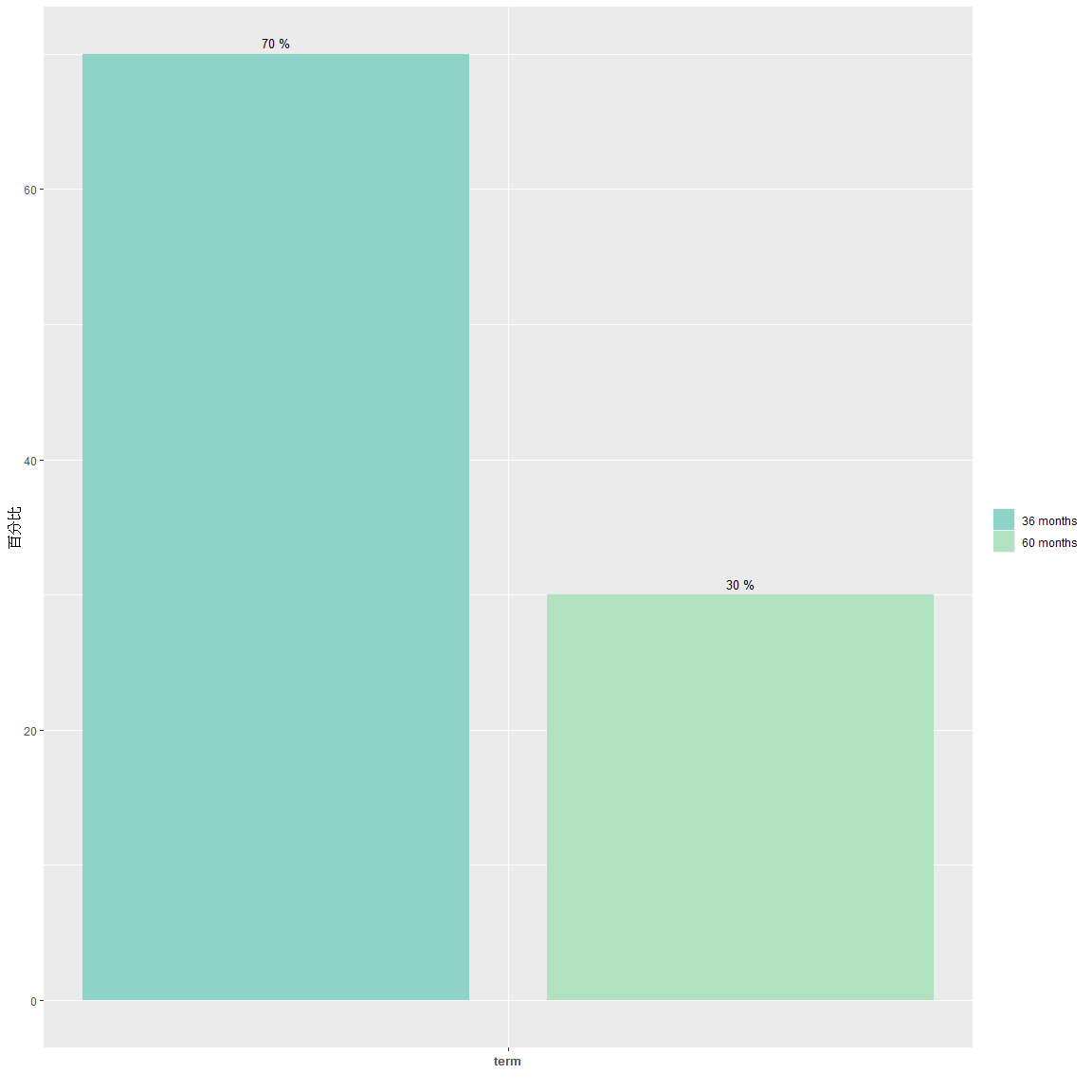 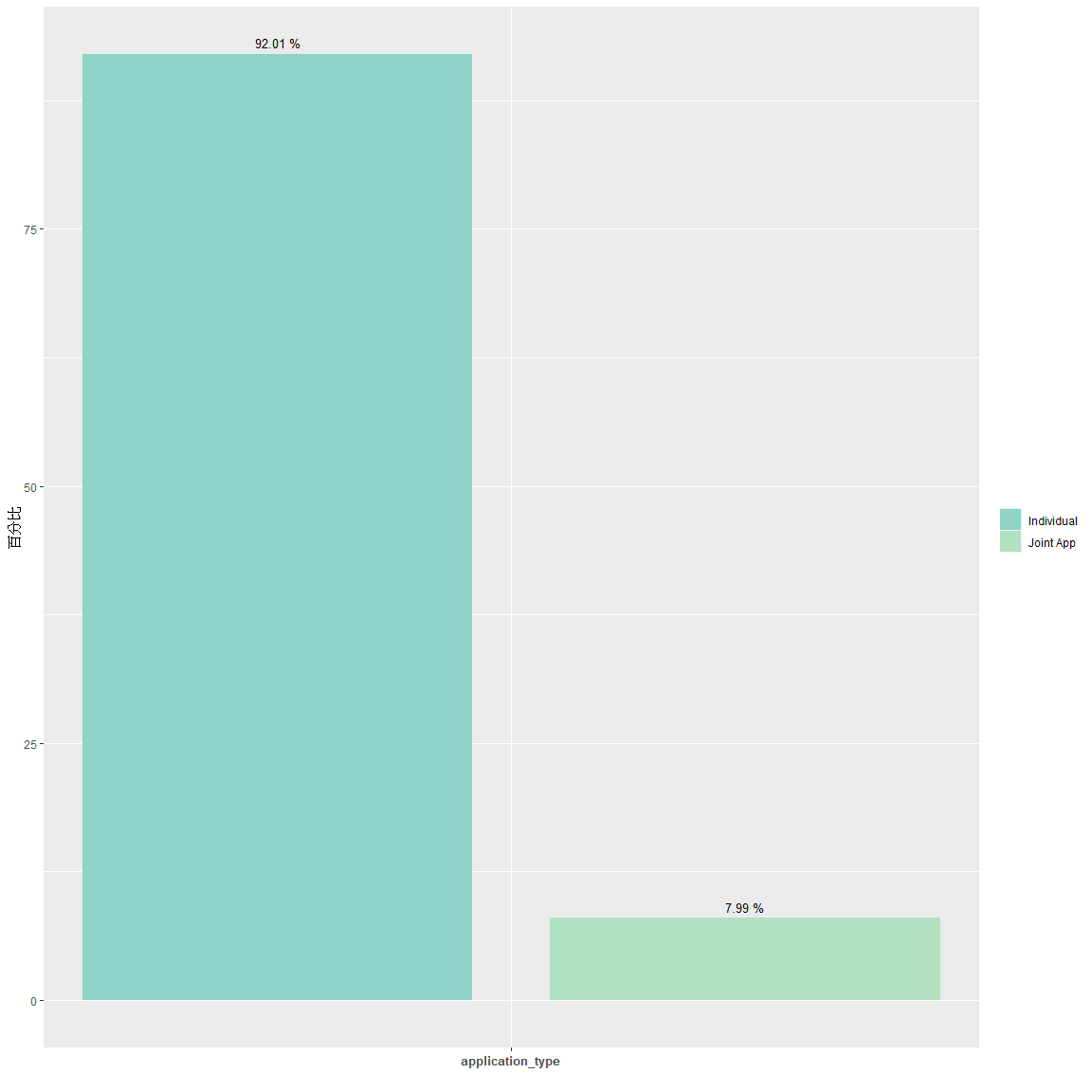 8
收入驗證                        是否單筆貸款
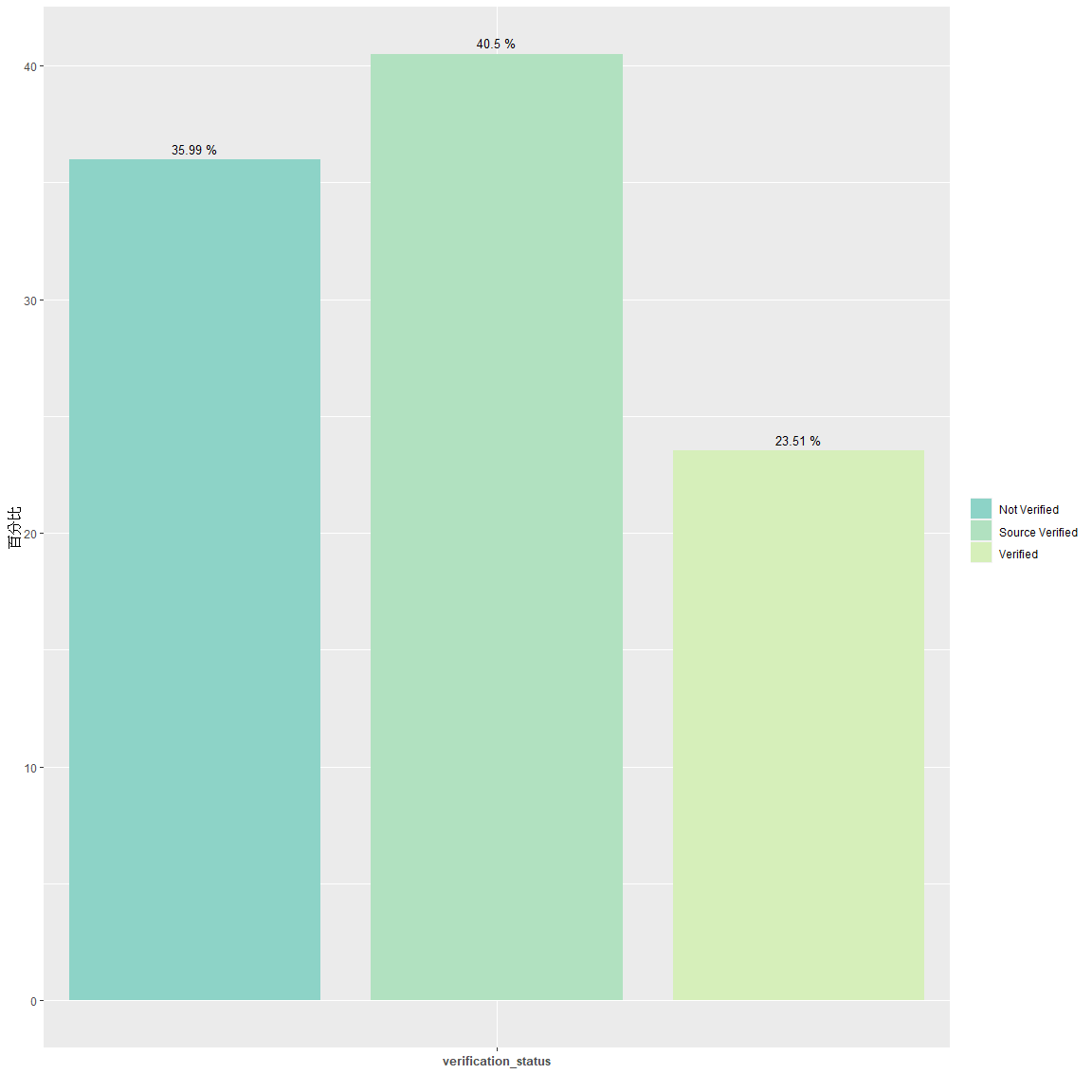 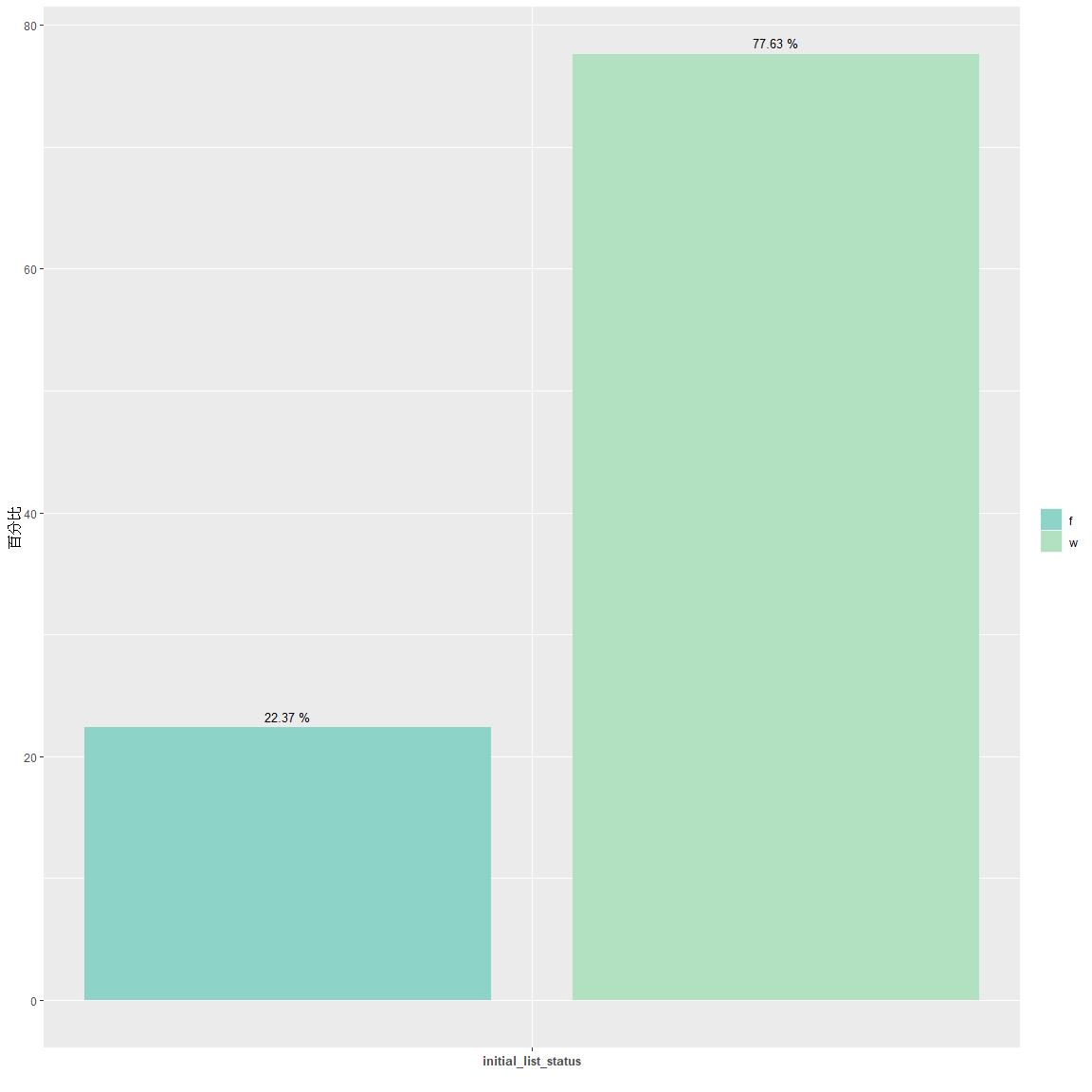 9
利率
貸款金額
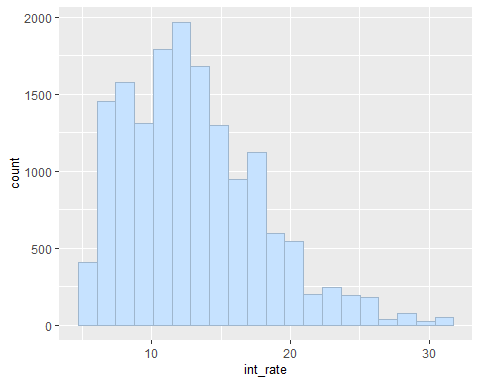 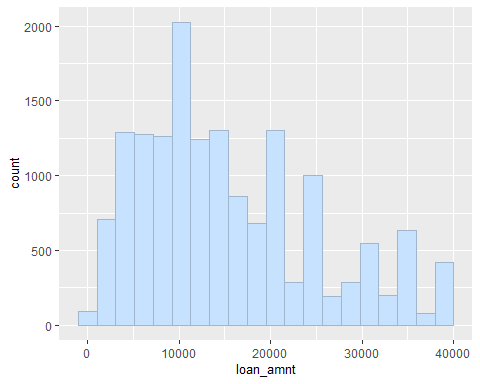 10
變數選擇與處理
變數處理
刪除遺失值比例>80%的變數
Hardship and Settlement：有無Hardship或Settlement
房屋狀態與貸款目的
日期處理：將年月抓出
上次還款日期與下次應還款日期差額
Grade、Subgrade：只留Subgrade
Subgrade和emplength轉數值
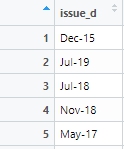 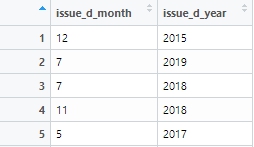 12
遺失值比例
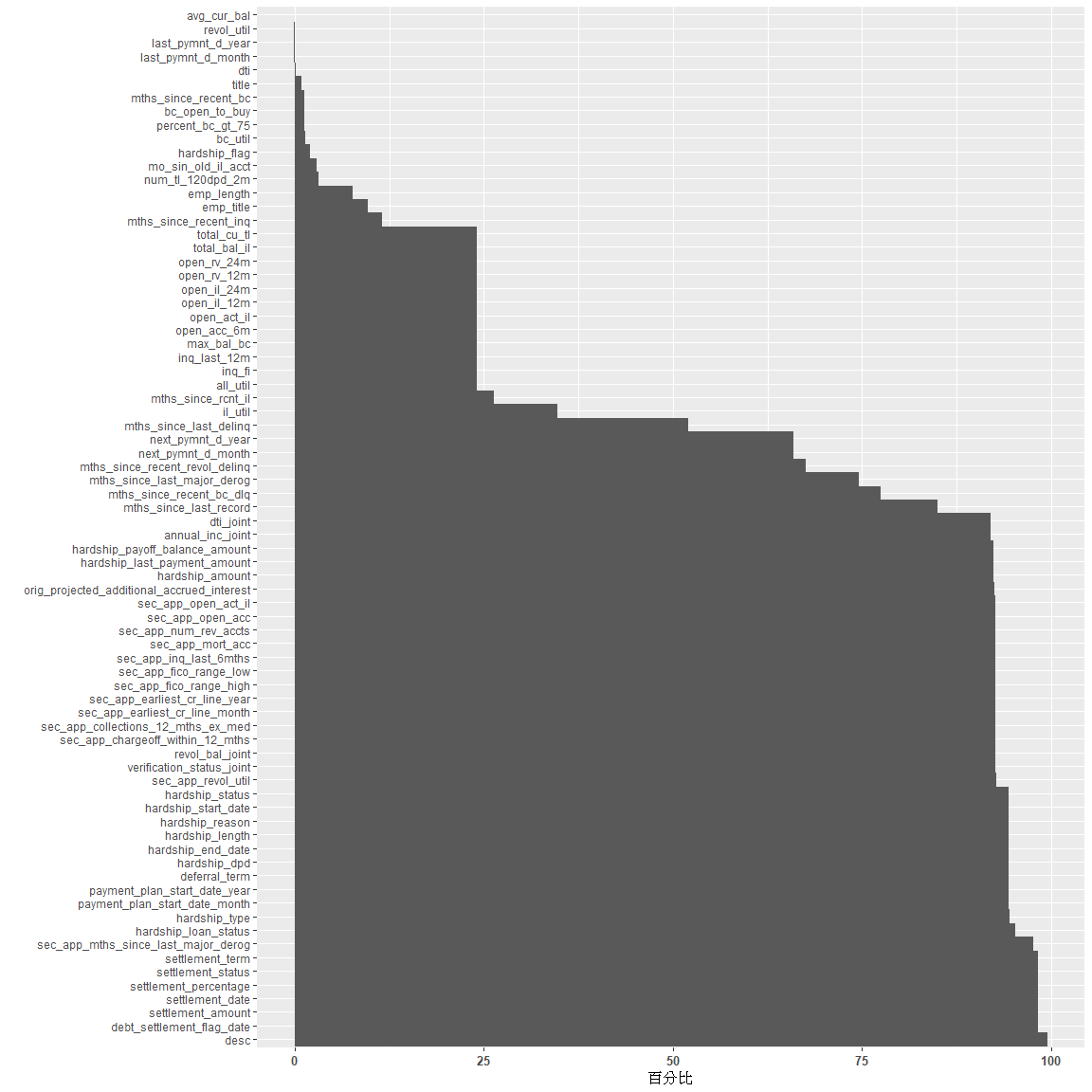 13
遺失值比例 >80%
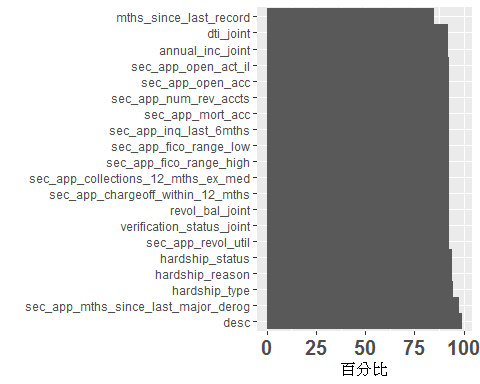 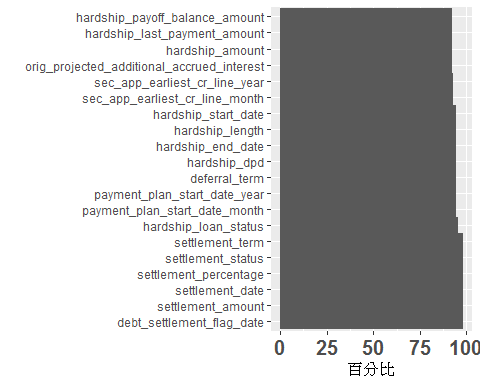 14
變數處理
刪除遺失值比例>80%的變數（21個）Hardship 和 Settlement：有無Hardship或Settlement
房屋狀態與貸款目的
日期處理：將年月抓出
Grade、Subgrade：只留Subgrade
Subgrade和emplength轉數值
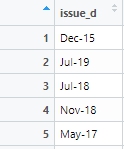 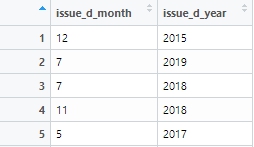 15
房屋狀態                         貸款目的
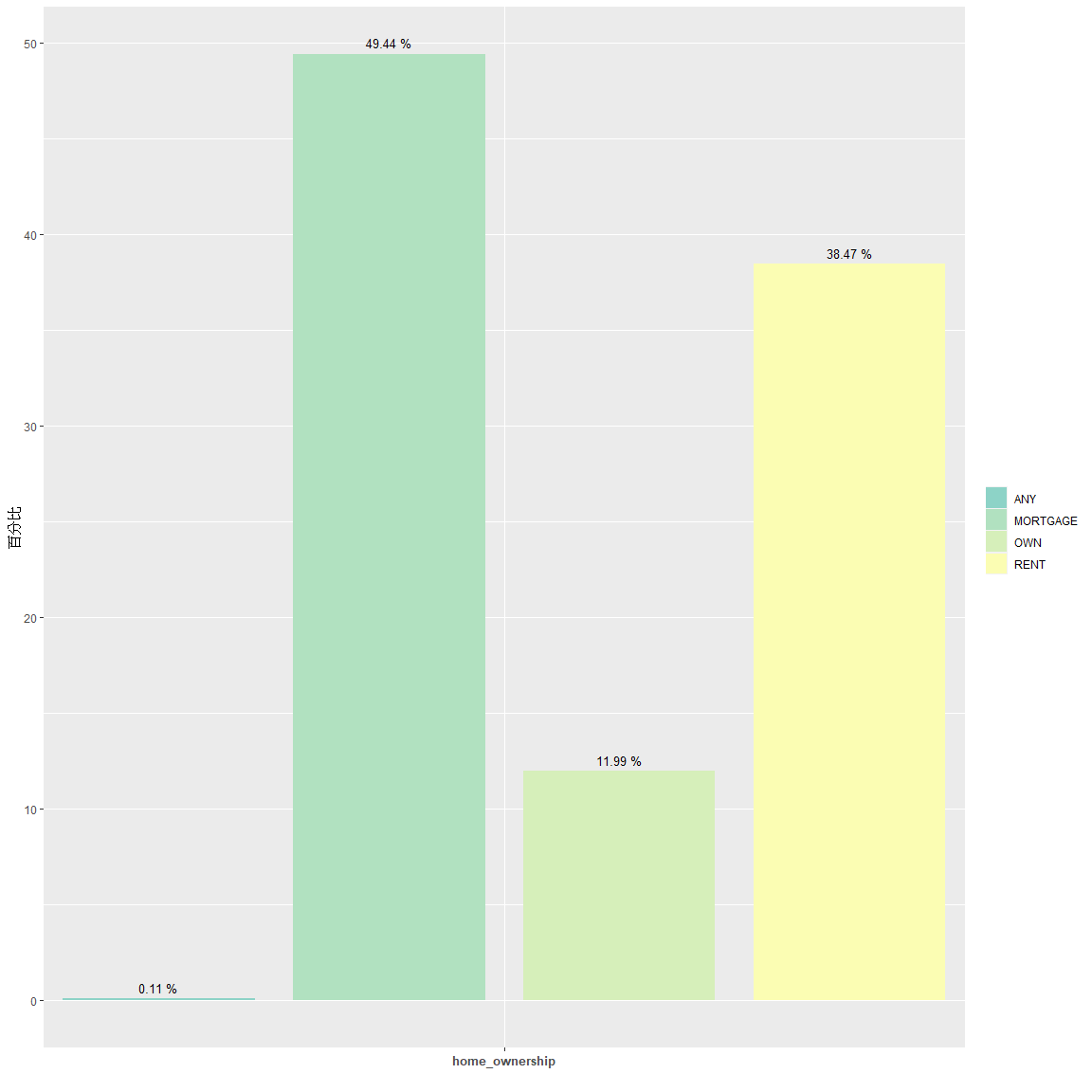 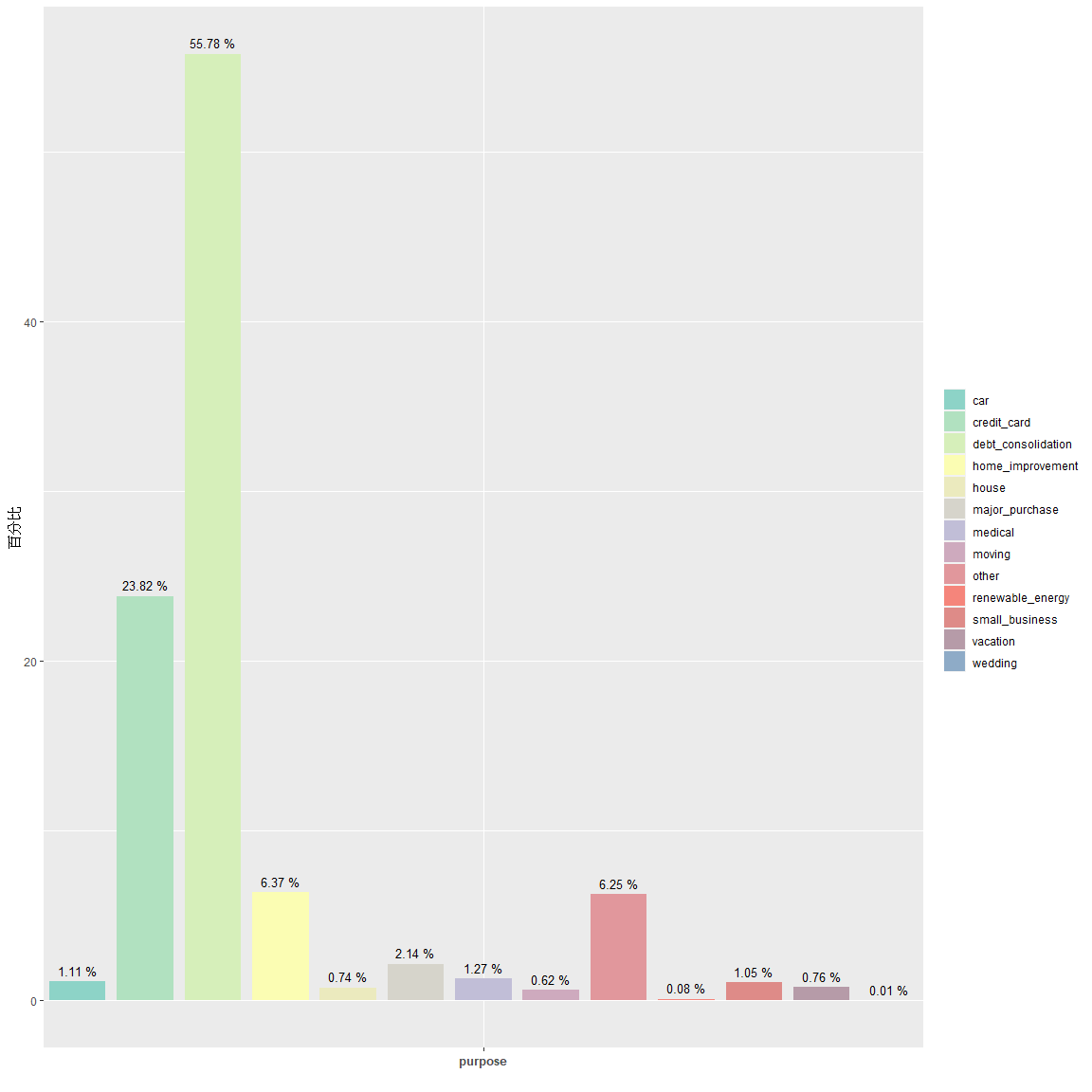 16
房屋狀態                             貸款目的
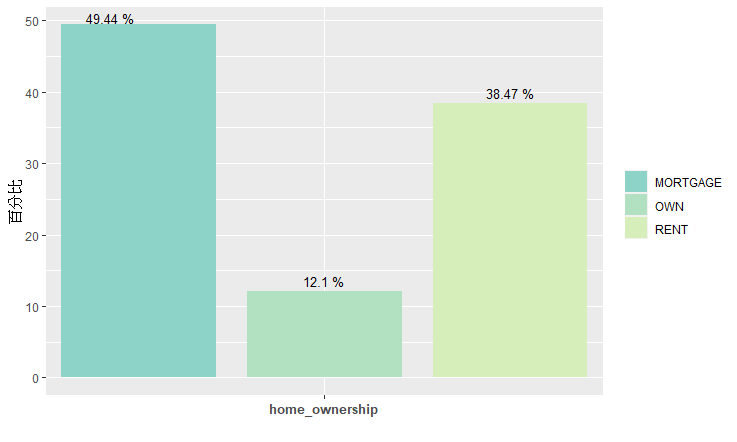 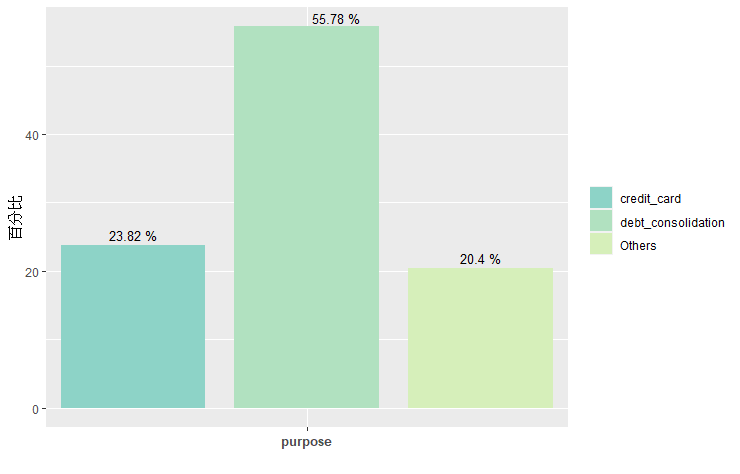 17
變數處理
刪除遺失值比例>80%的變數（21個）
Hardship and Settlement：有無Hardship或Settlement
房屋狀態與貸款目的
日期處理：將年月抓出
上次還款日期與下次應還款日期差額
Grade、Subgrade：只留Subgrade
Subgrade和emplength轉數值
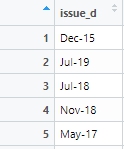 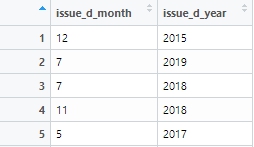 18
貸款等級
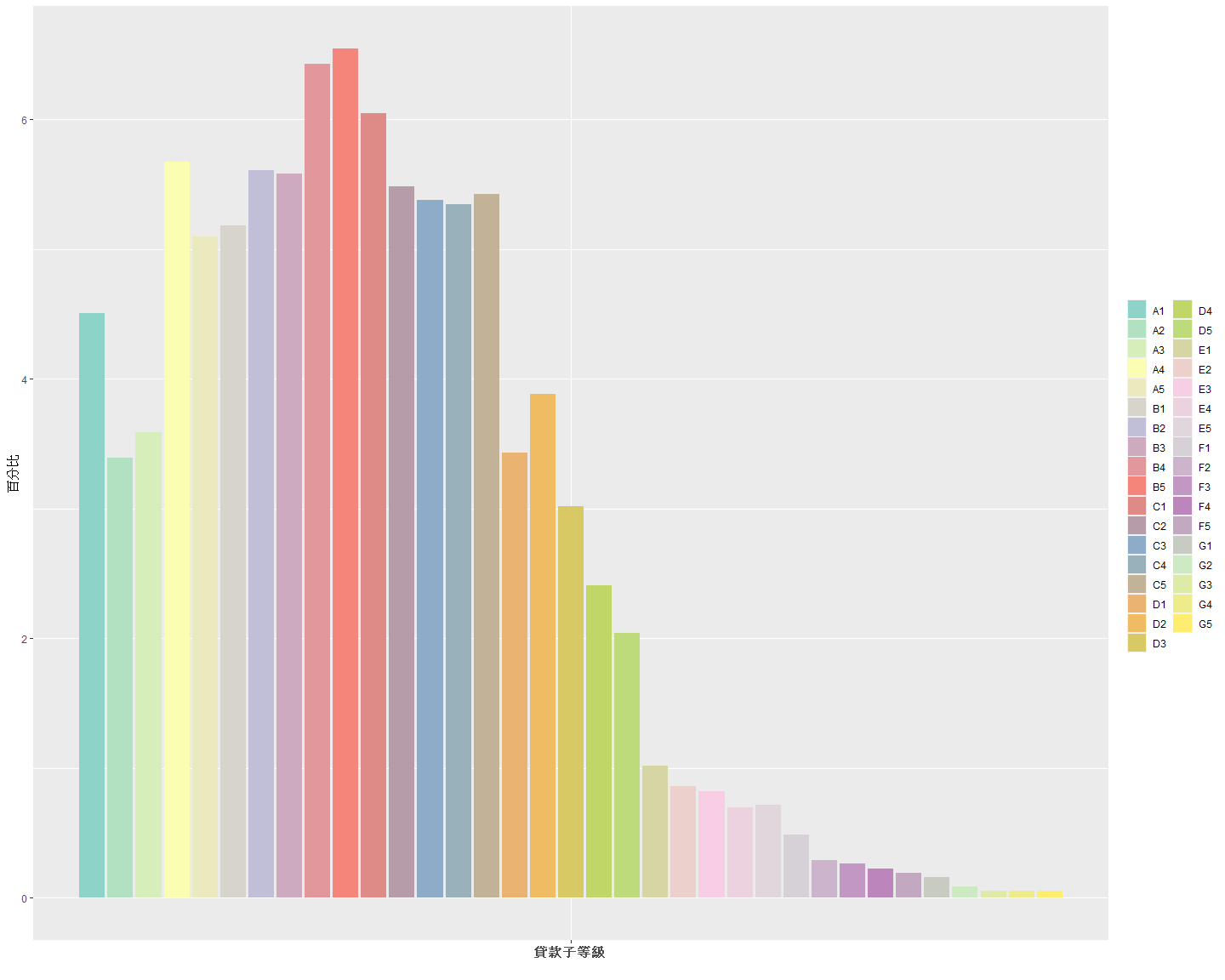 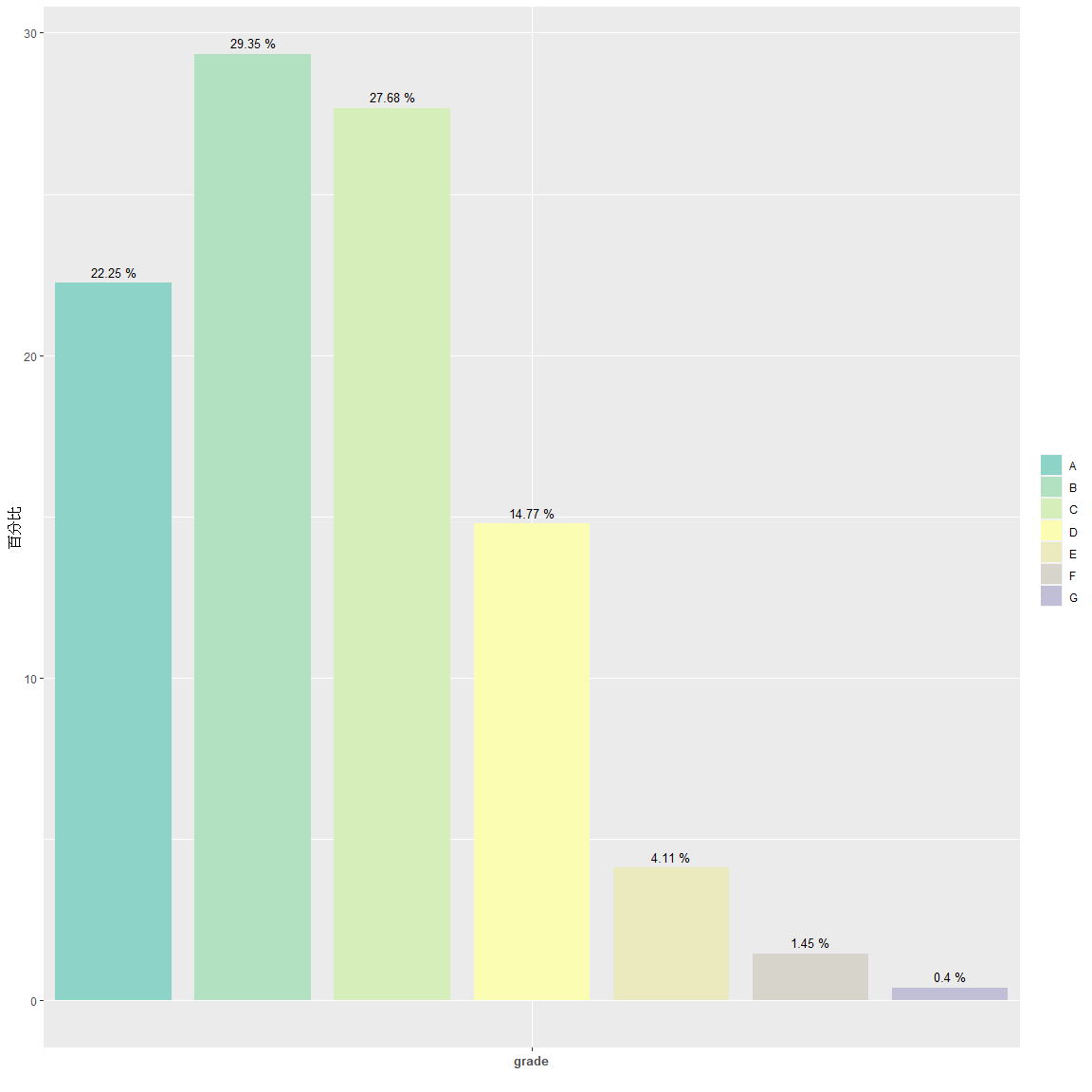 19
變數處理
刪除遺失值比例>80%的變數（21個）
Hardship and Settlement：有無Hardship或Settlement
房屋狀態與貸款目的
Grade、Subgrade：只留Subgrade
Subgrade和emplength轉數值
日期處理：將年月抓出
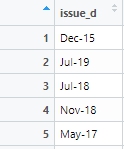 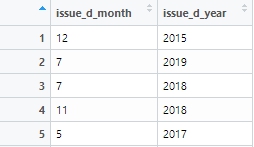 20
Subgrade
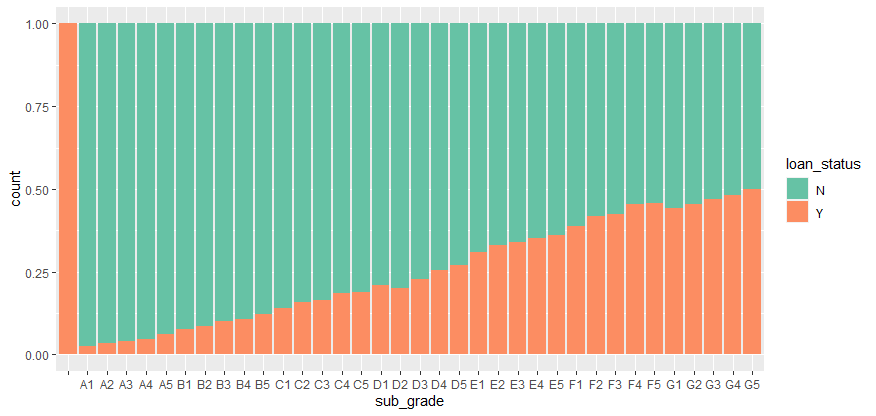 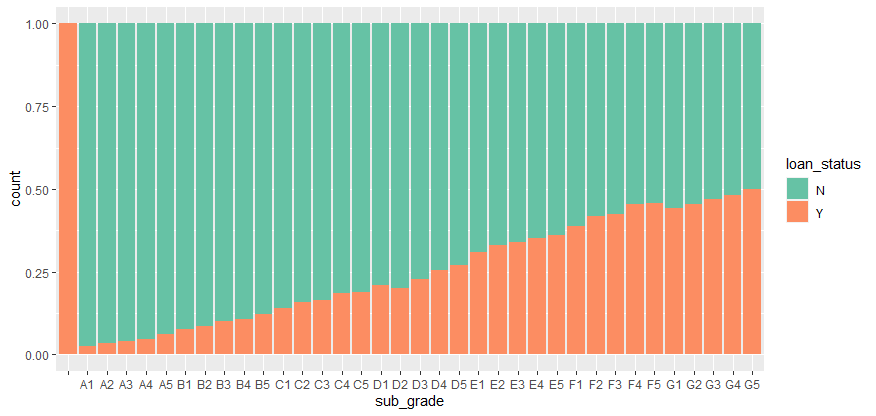 21
UnderSampling
貸款是否違約
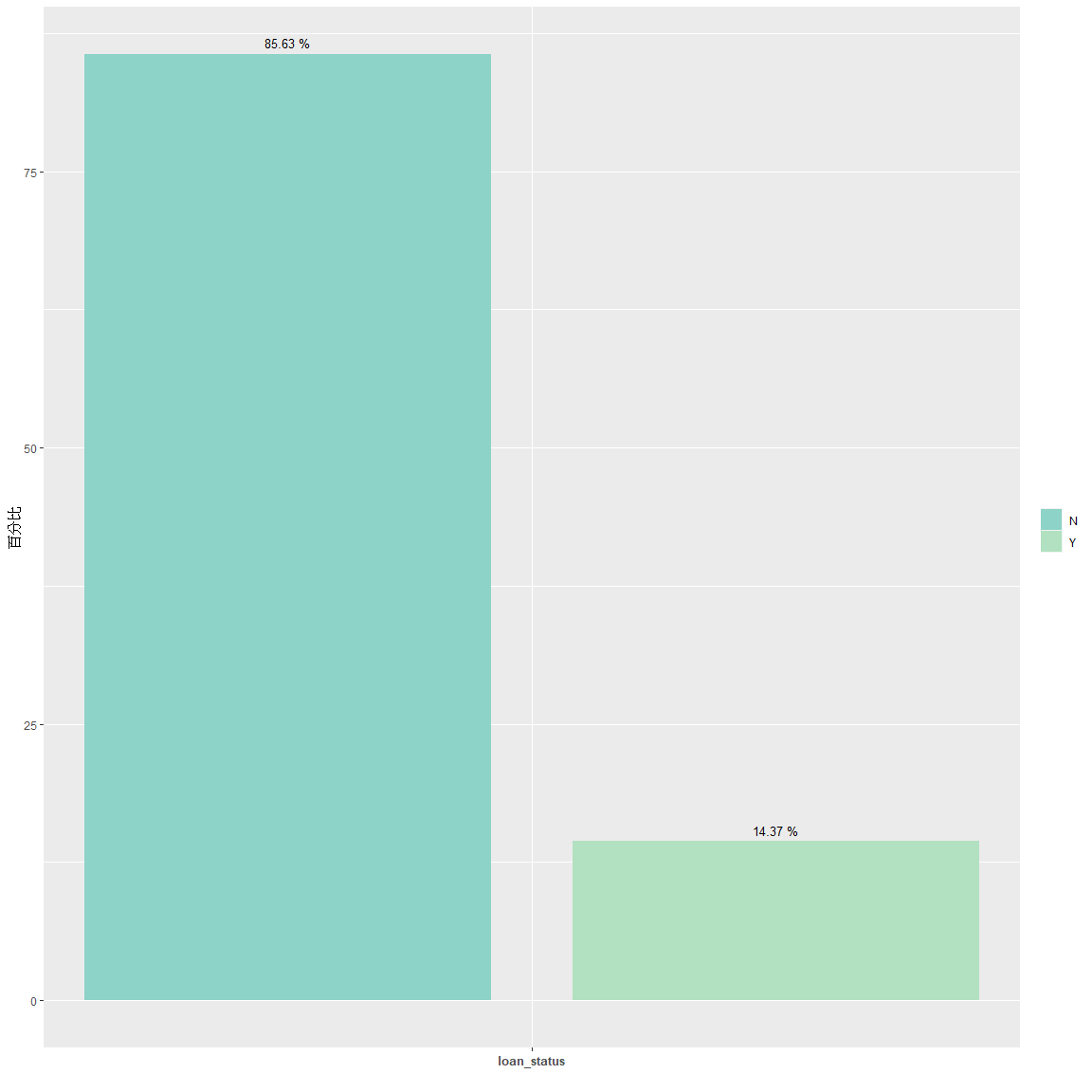 23
資料型態
正常
正方形
寬型
n =4510
n =100
n = 75
24
Hi!
降維分析
PCA
MDS
ISOMAP
SIR
PCA
PCA-陡坡圖
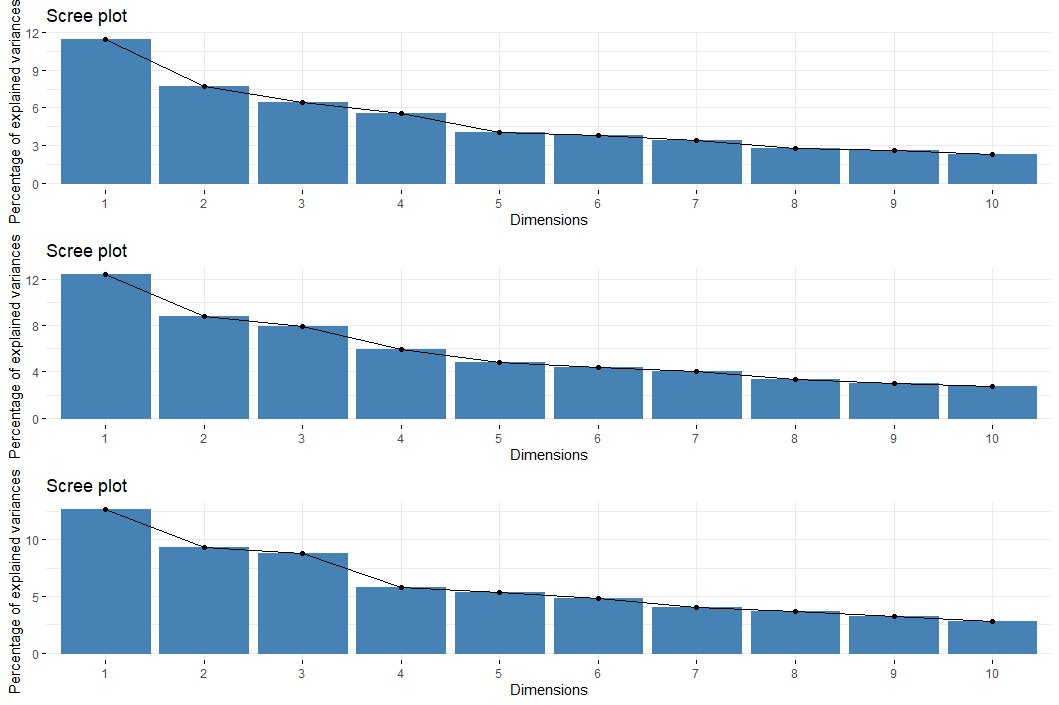 Normal
Square
HDLSS
27
PCA-Contributions
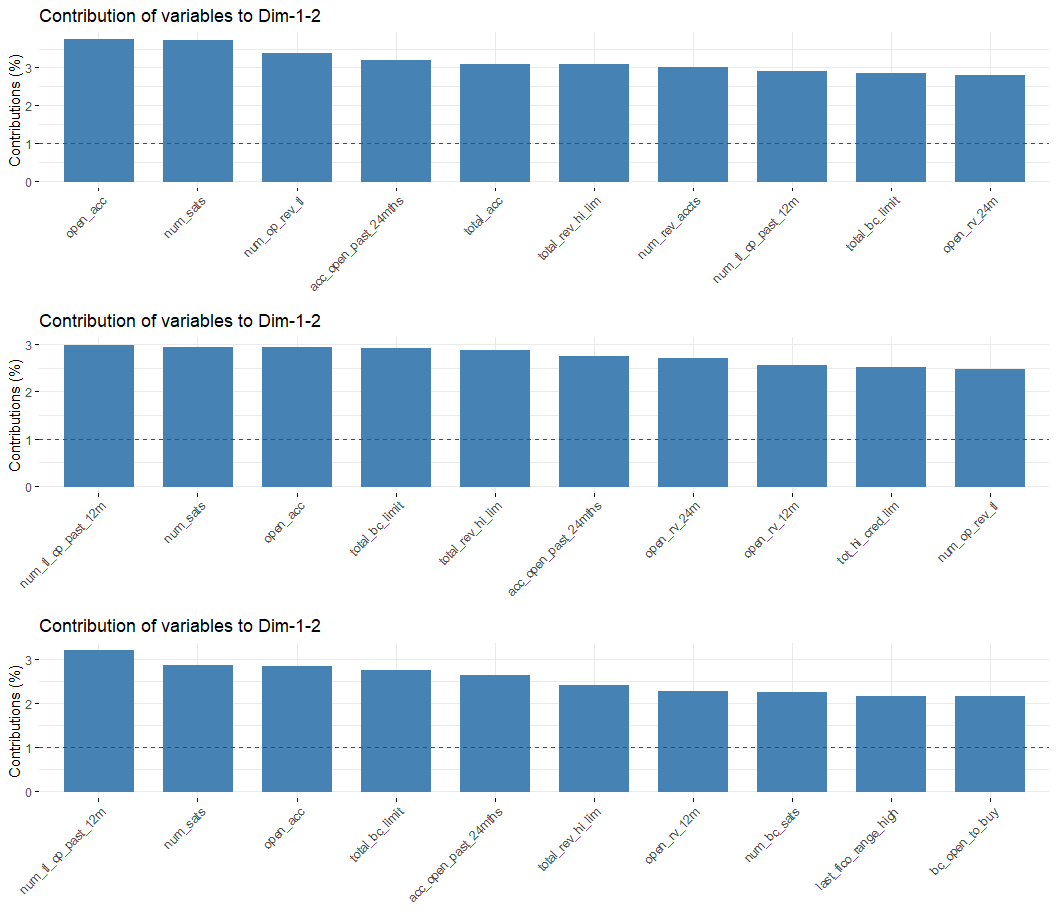 Normal
Square
HDLSS
28
PCA-Co Ranking
Normal
Square
HDLSS
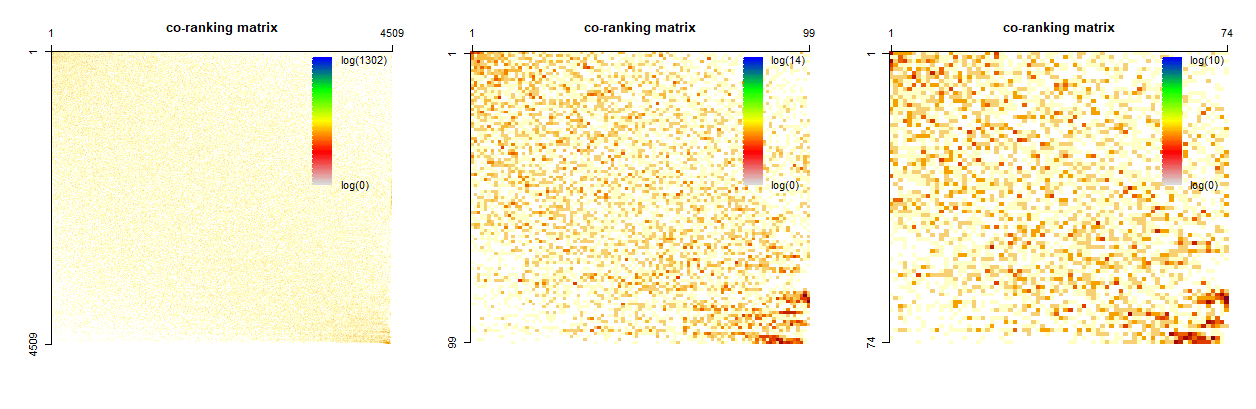 29
MDS
MDS-Co Ranking
Normal
Square
HDLSS
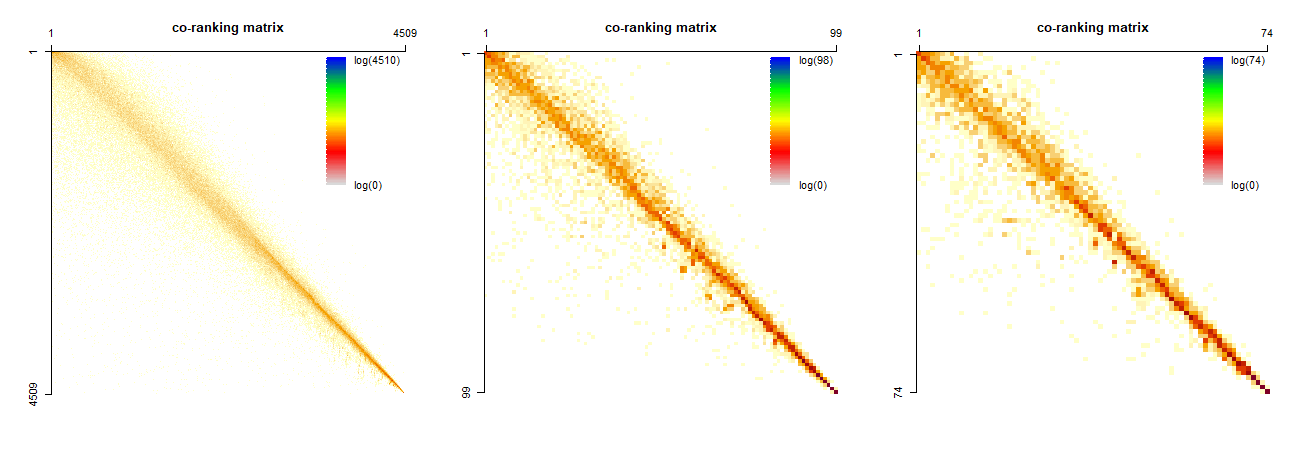 31
ISOMAP
Co Ranking (n=4510)
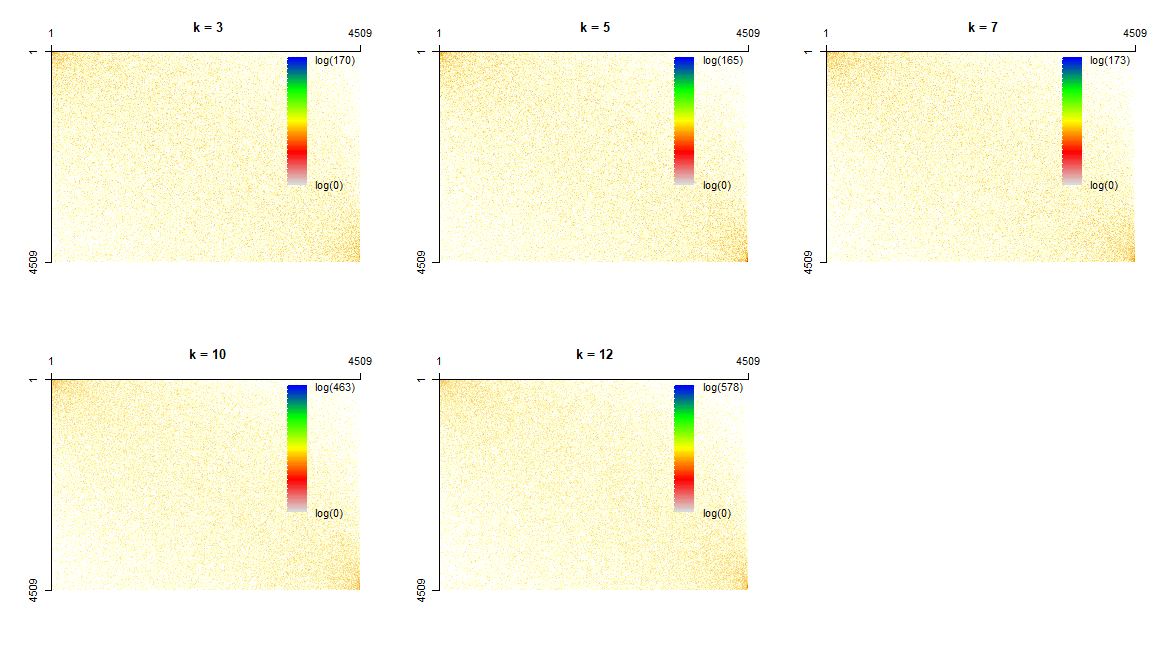 33
Co Ranking (n=100)
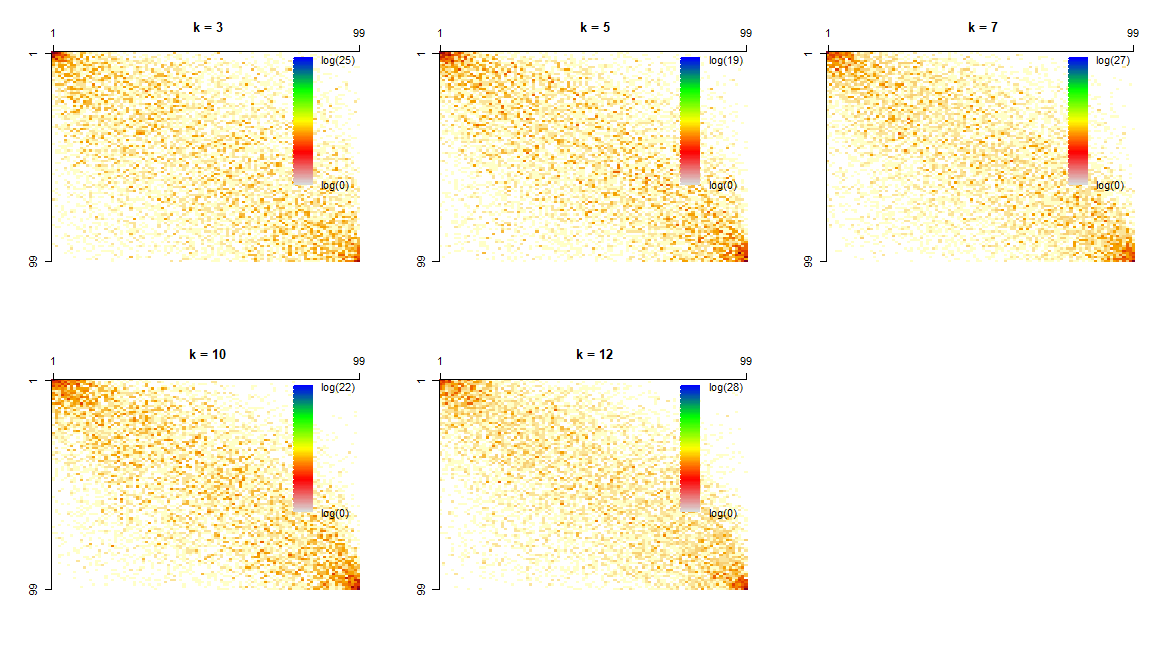 34
Co Ranking (n=75)
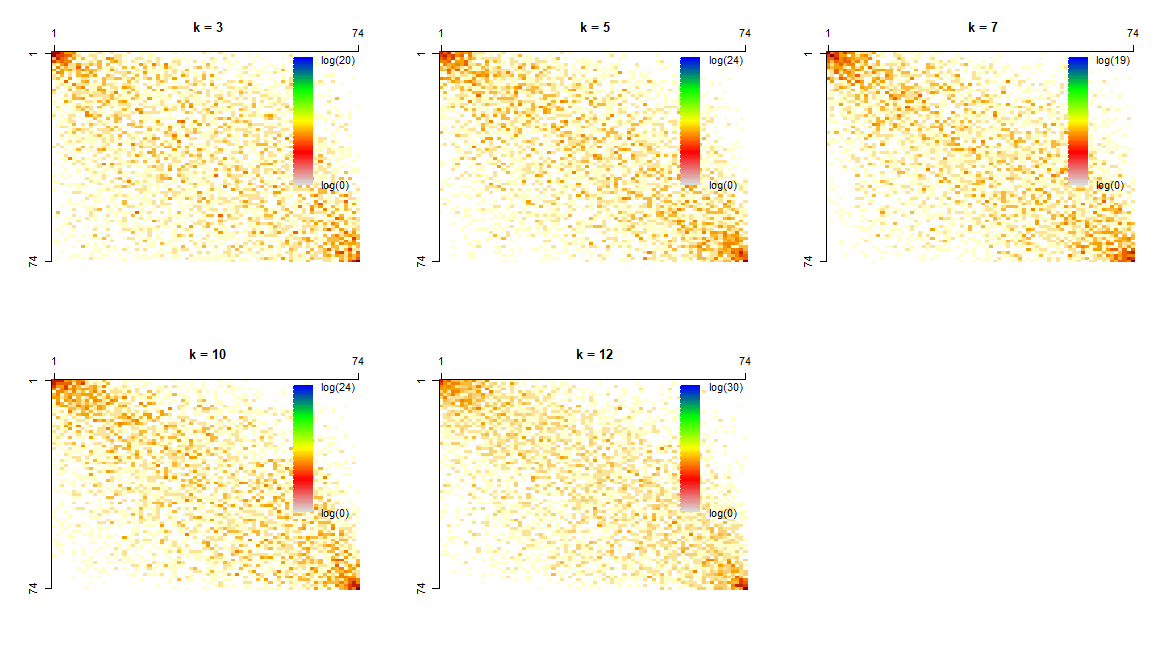 35
ISOMAP-LCMC
Normal
Square
HDLSS
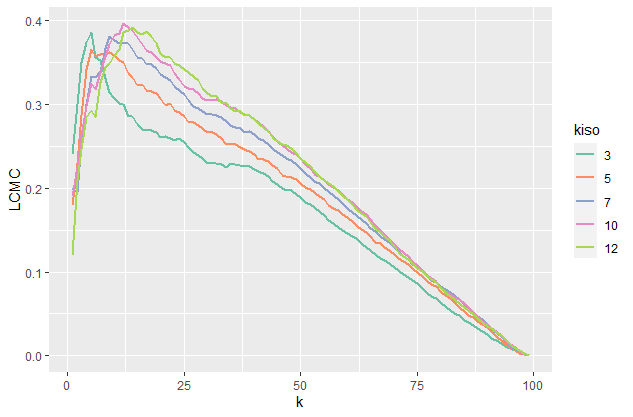 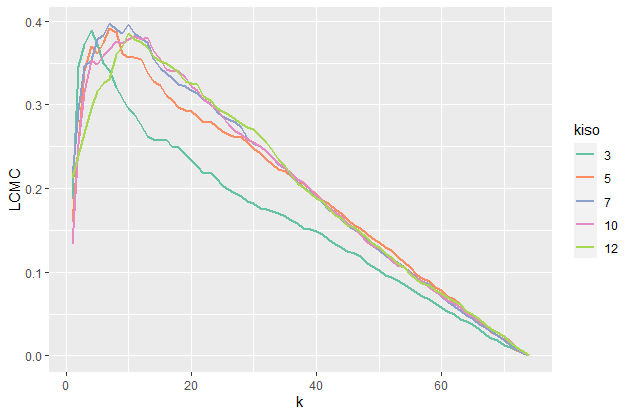 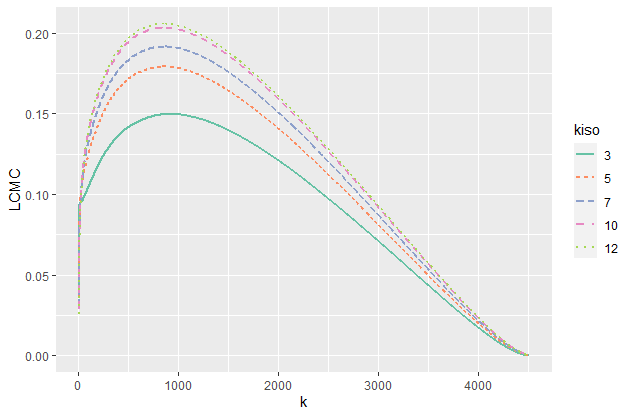 36
SIR
SIR-Co Ranking
Normal
Square
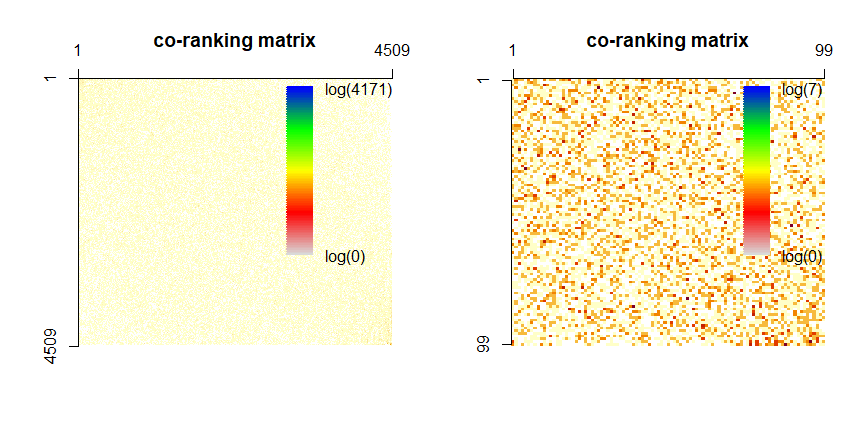 38
LCMC-比較
Normal
Square
HDLSS
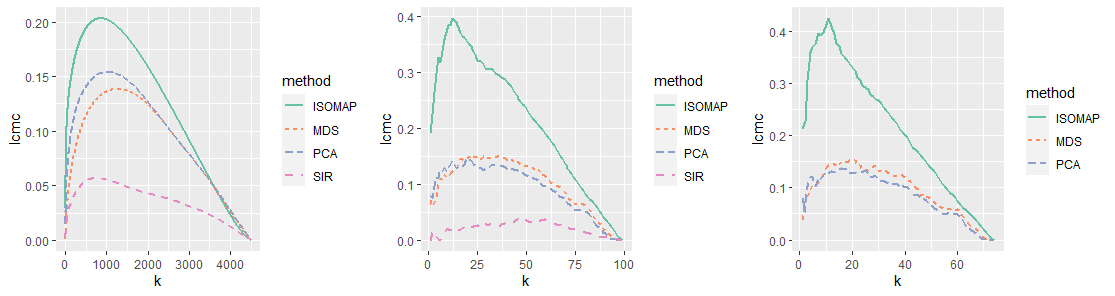 39
群集分析
Hierarchical Clustering、K-means、PAM
Hierarchical Clustering
PCA-Heatmap
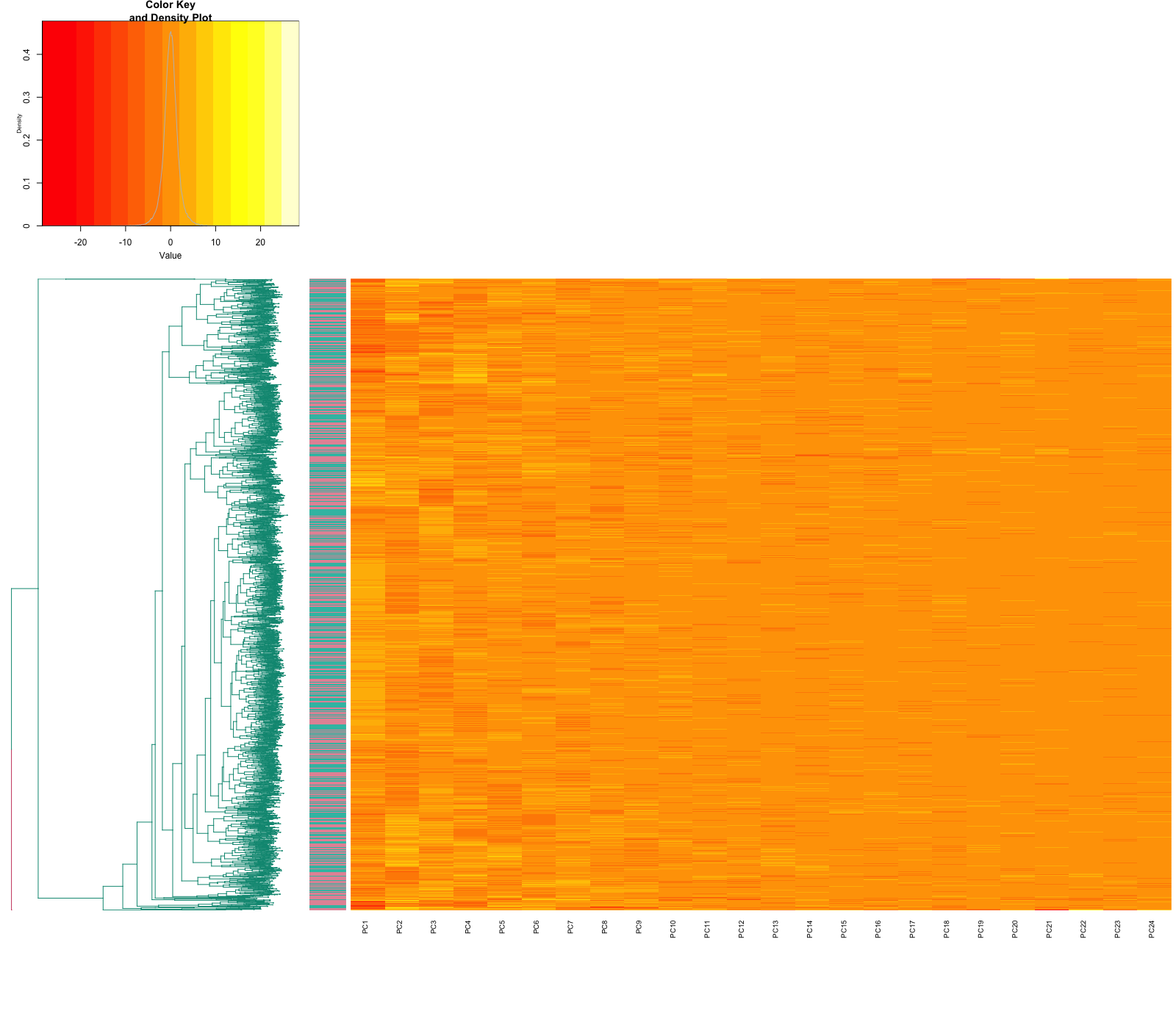 42
MDS
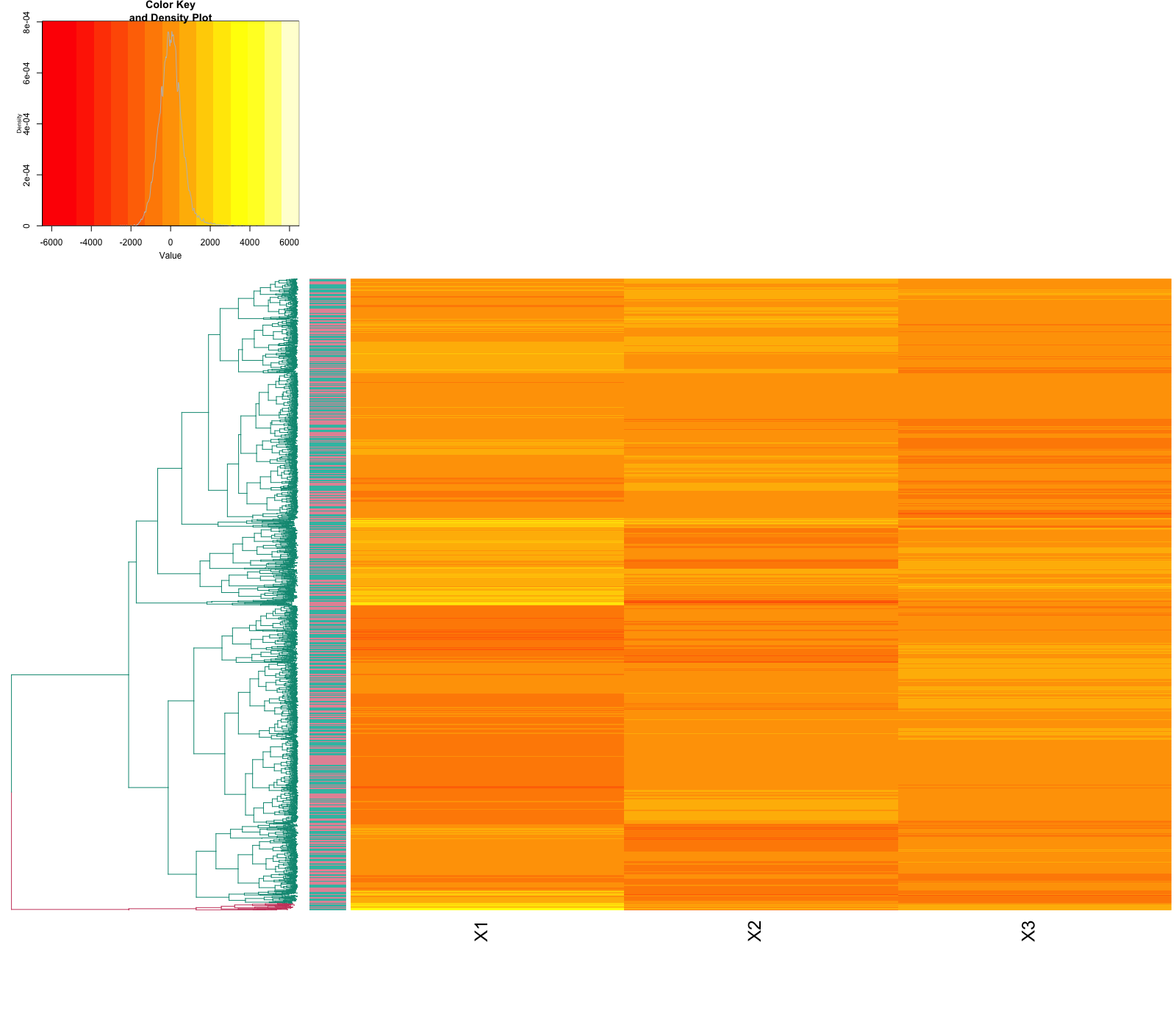 43
ISOMAP(n=4510)
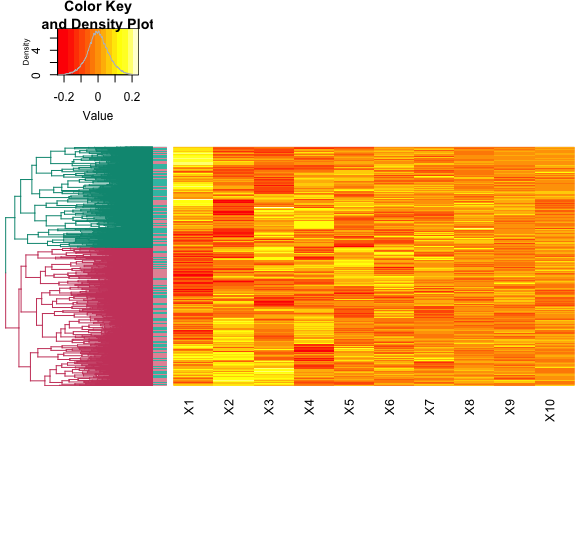 42
ISOMAP(n=100)
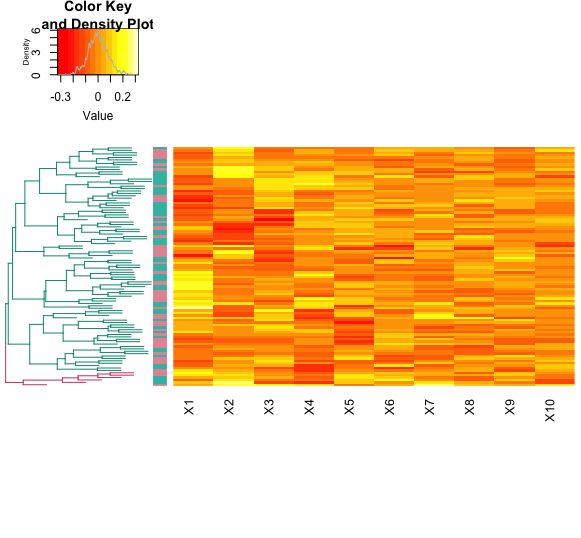 43
ISOMAP(n=75)
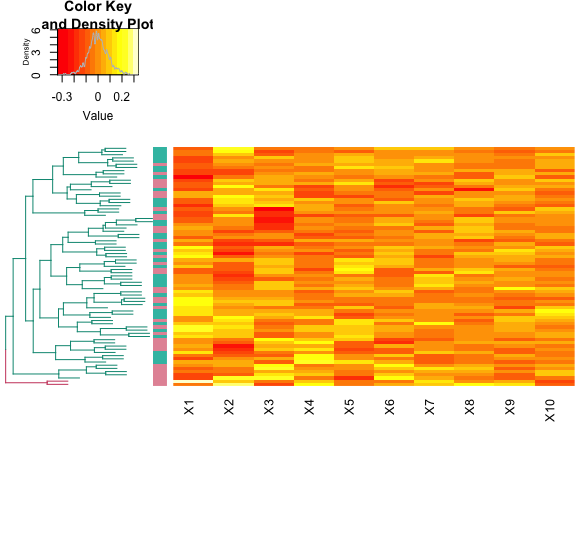 44
SIR
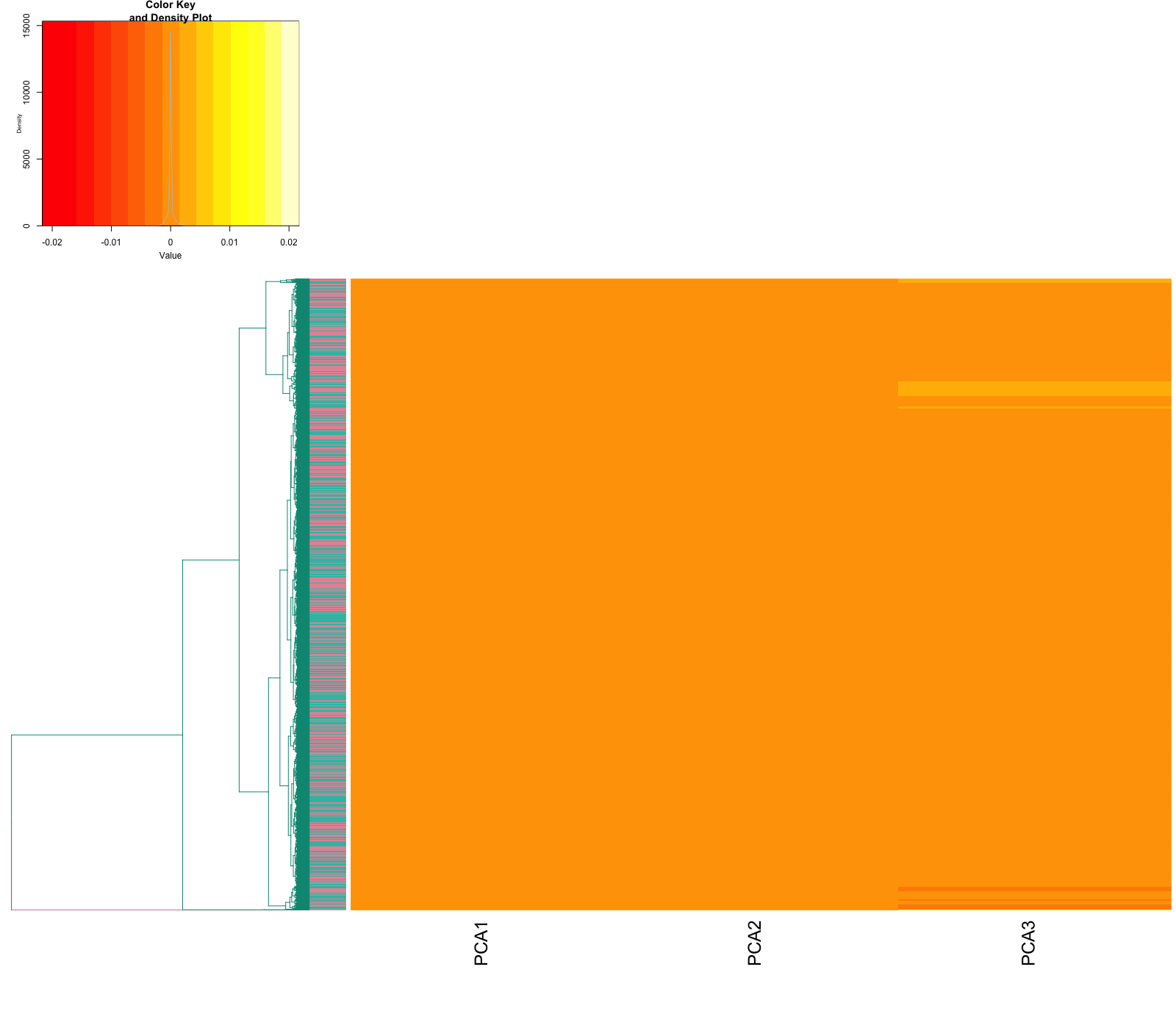 PCA Validation
Internal validation(N=4510)
Connectivity
Dunn
Silhouette
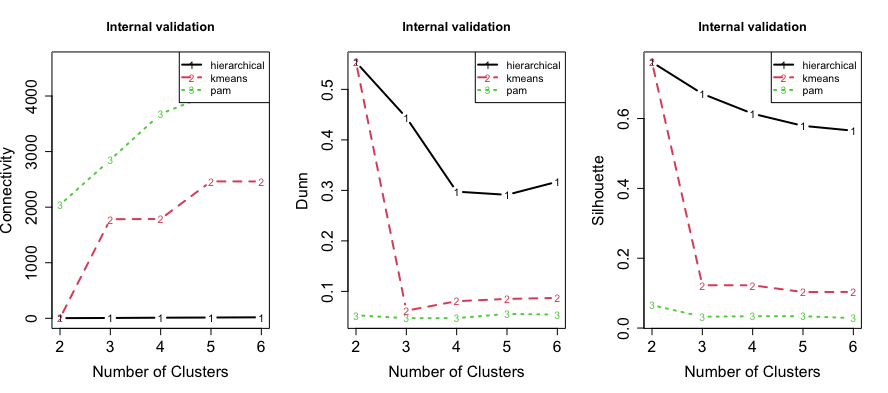 Stability validation(N=4510)
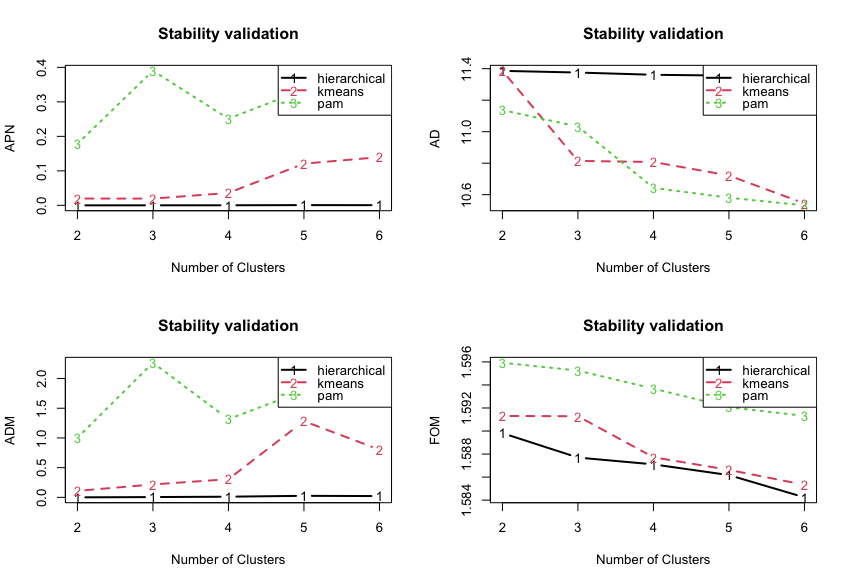 APN
AD
ADM
FOM
Internal validation(N=100)
Connectivity
Dunn
Silhouette
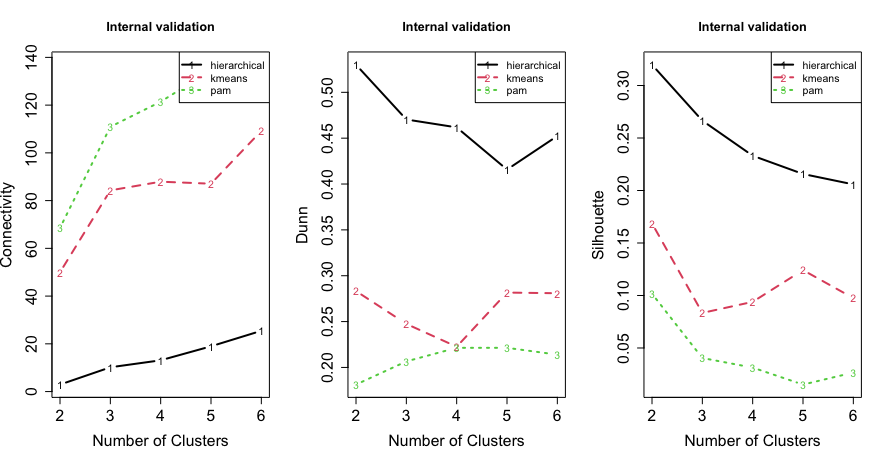 Stability validation(N=100)
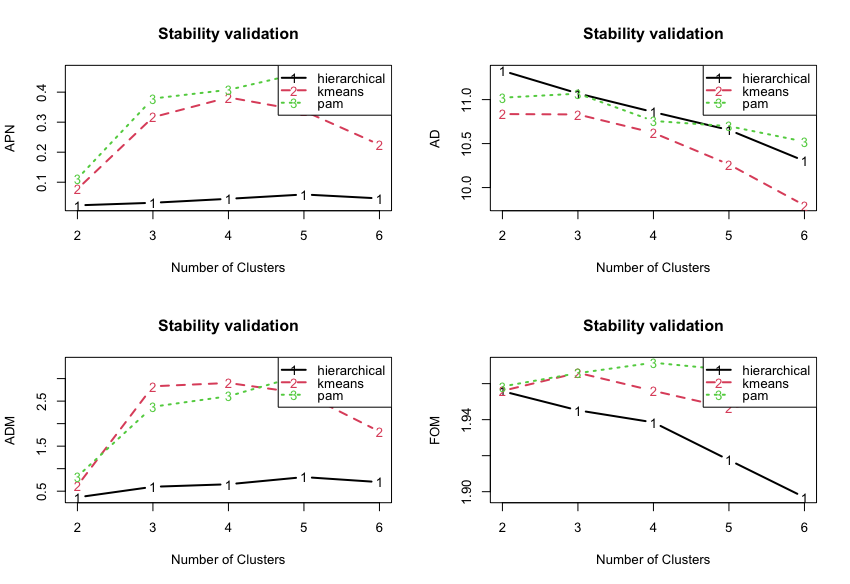 APN
AD
ADM
FOM
Internal validation(N=75)
Connectivity
Dunn
Silhouette
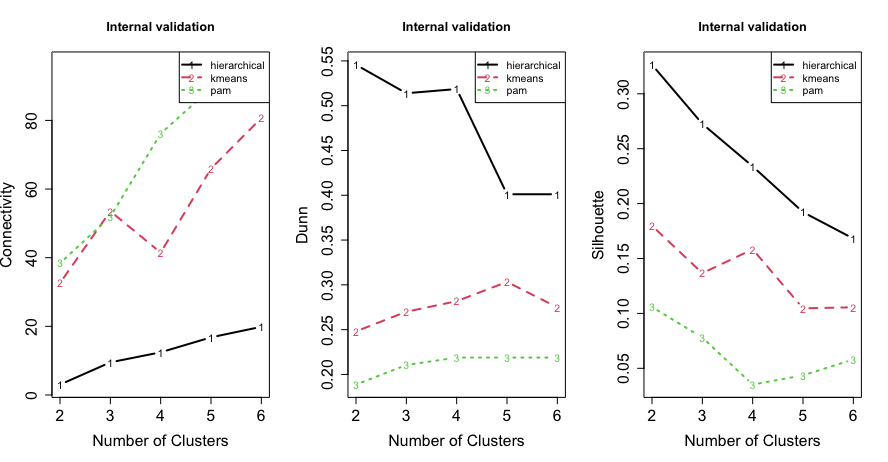 Stability validation(N=75)
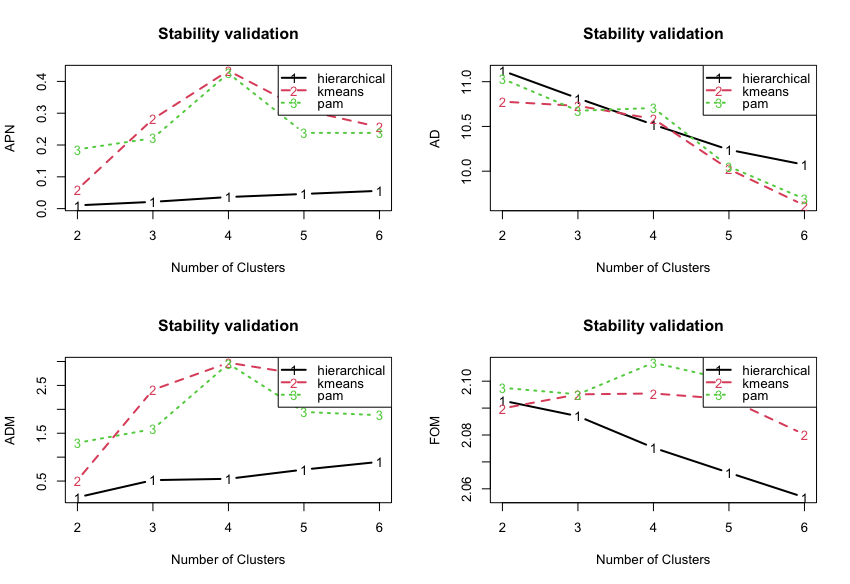 APN
AD
ADM
FOM
MDS Validation
Internal validation(N=4510)
Connectivity
Dunn
Silhouette
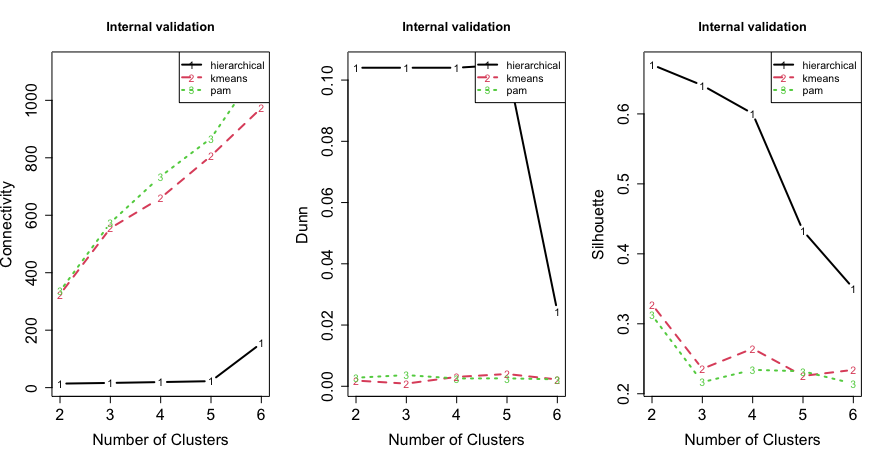 Stability validation(N=4510)
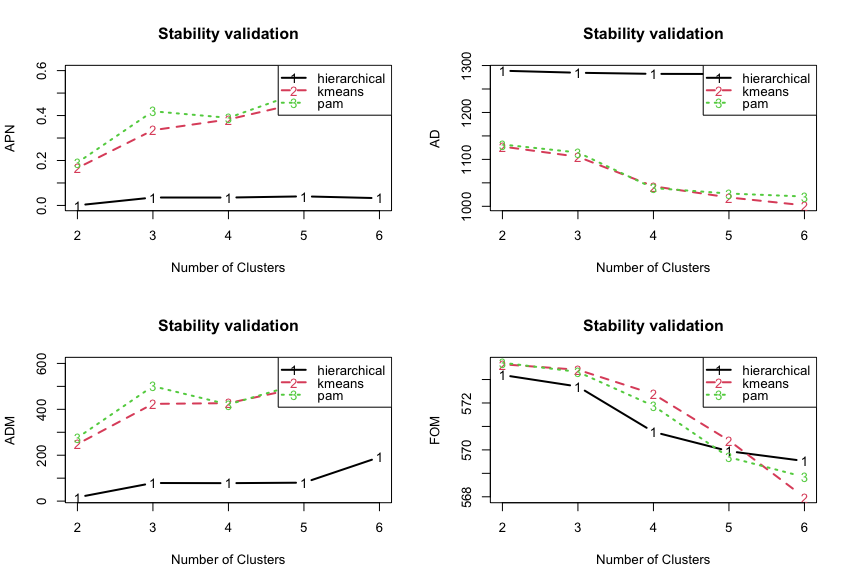 APN
AD
ADM
FOM
Internal validation(N=100)
Connectivity
Dunn
Silhouette
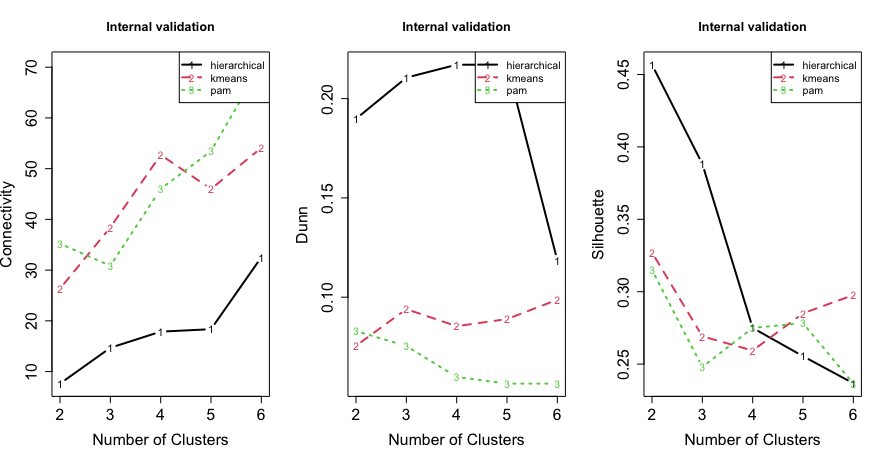 Stability validation(N=100)
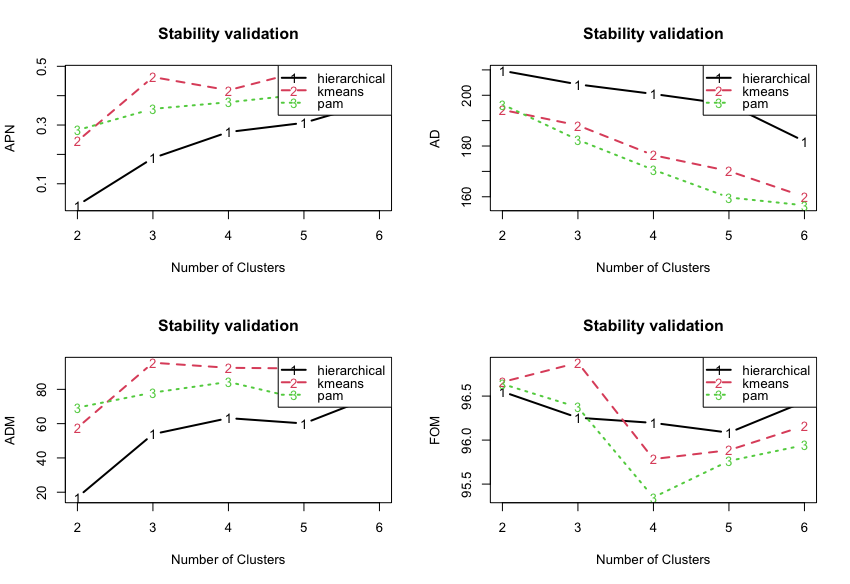 APN
AD
ADM
FOM
Internal validation(N=75)
Connectivity
Dunn
Silhouette
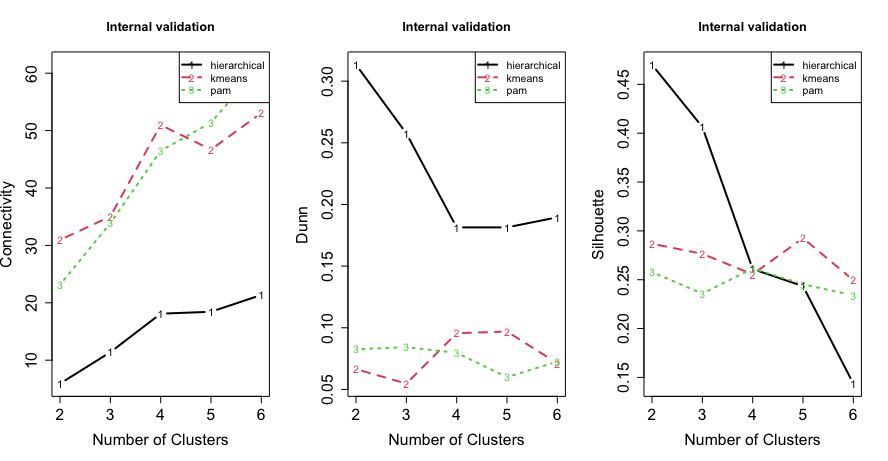 Stability validation(N=75)
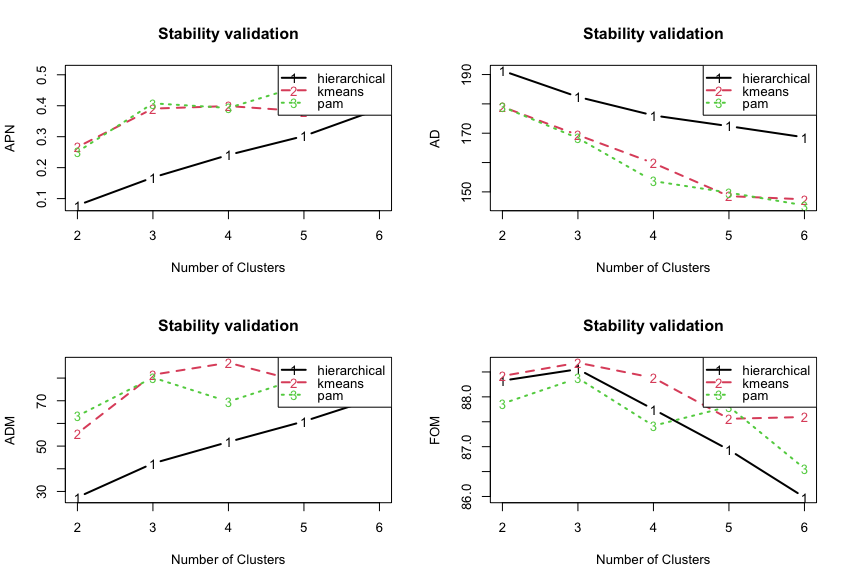 APN
AD
ADM
FOM
ISOMAP Validation
Internal validation(n=4510)
Connectivity
Dunn
Silhouette
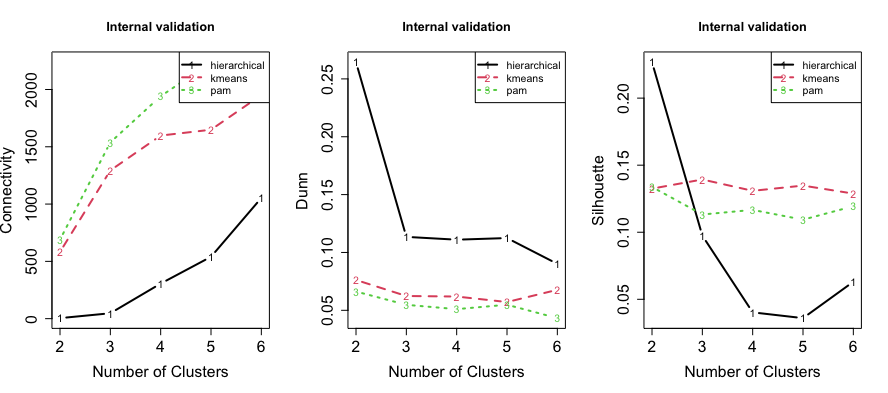 45
Stability validation(n=4510)
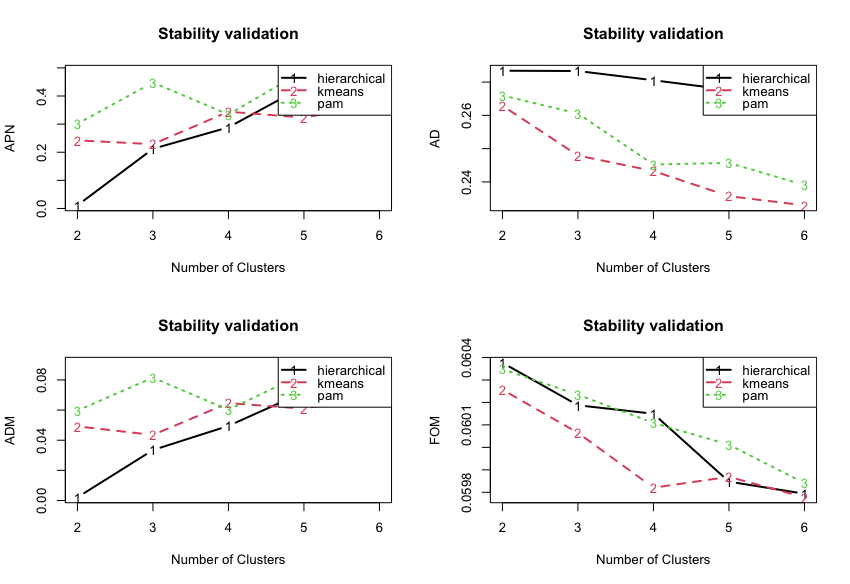 APN
AD
ADM
FOM
46
建議方法與群數（n=4510）
Internal
Stability
47
建議方法與群數（n=100、75）
n=100
n=75
48
Internal validation(n=100)
Connectivity
Dunn
Silhouette
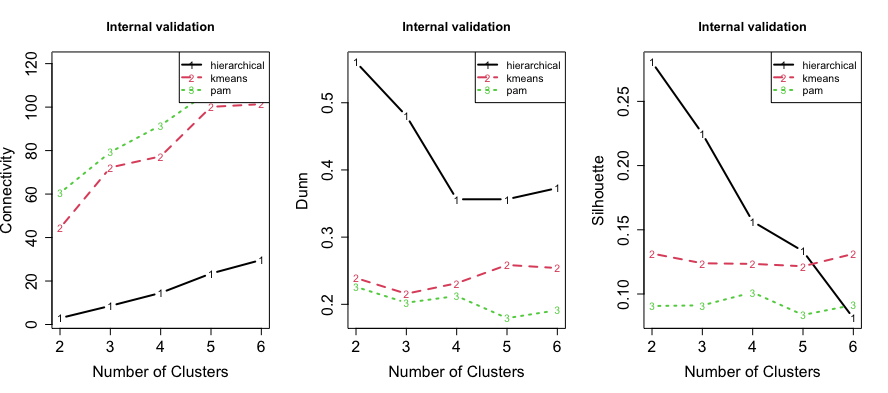 Stability validation(n=100)
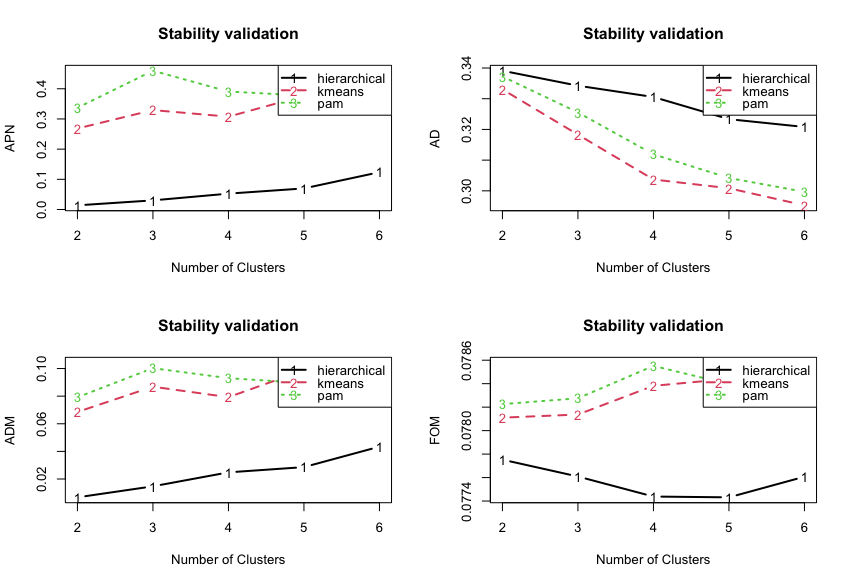 APN
AD
ADM
FOM
Internal validation(n=75)
Connectivity
Dunn
Silhouette
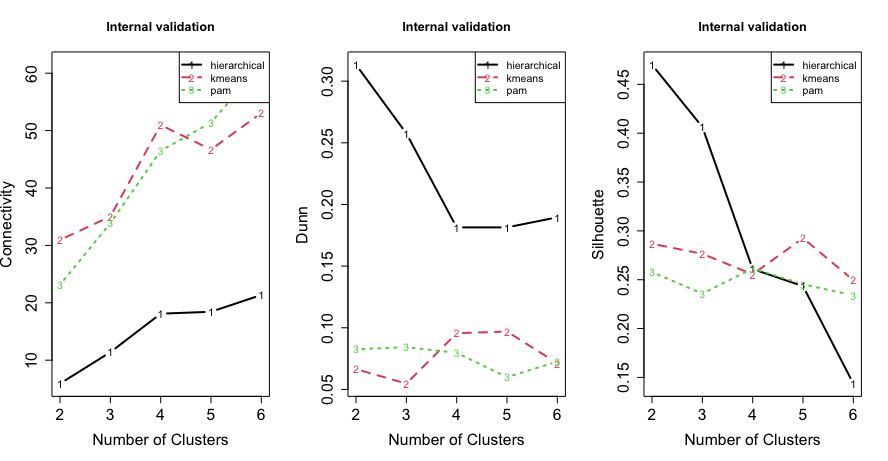 Stability validation(n=75)
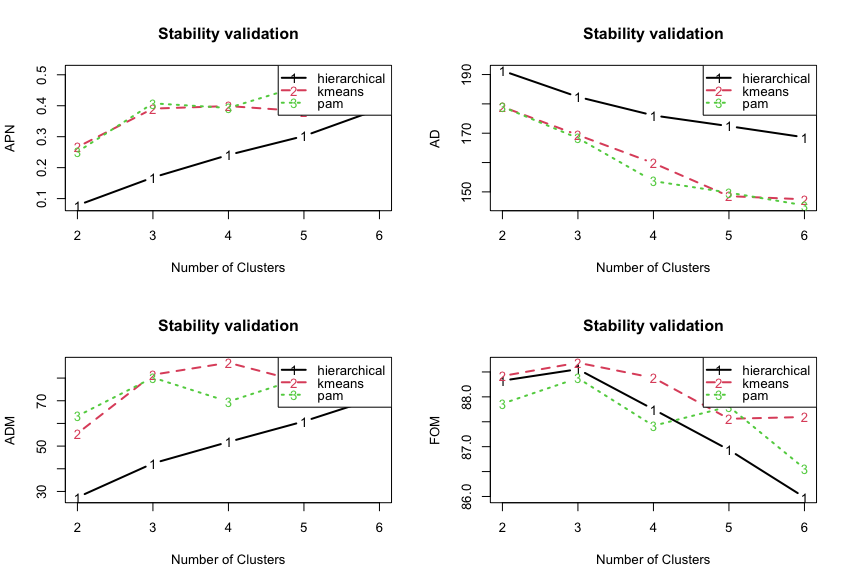 APN
AD
ADM
FOM
SIR Validation
Internal validation(N=4510)
Connectivity
Dunn
Silhouette
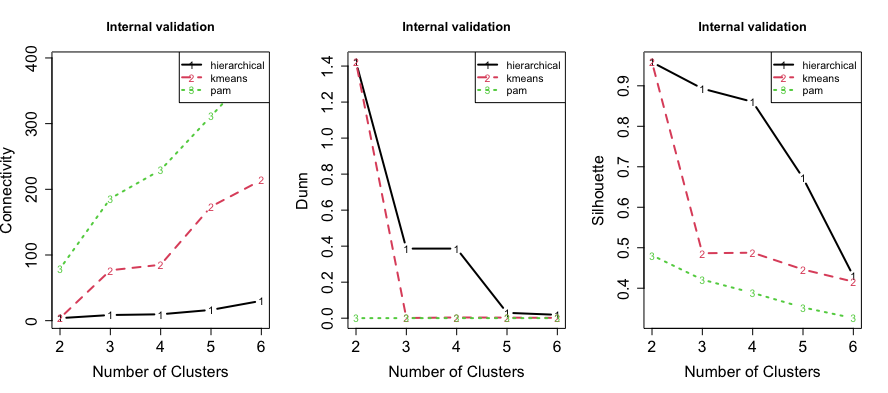 Stability validation(N=4510)
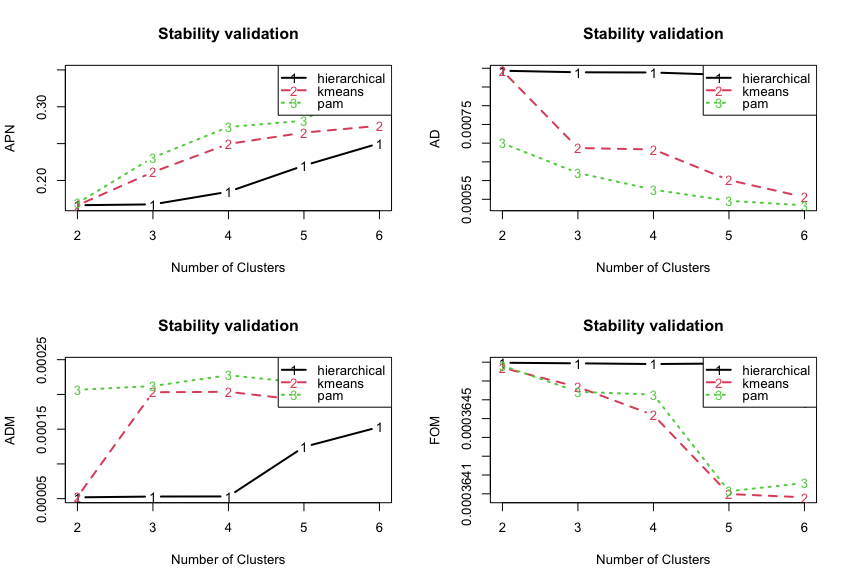 APN
AD
ADM
FOM
Internal validation(N=100)
Connectivity
Dunn
Silhouette
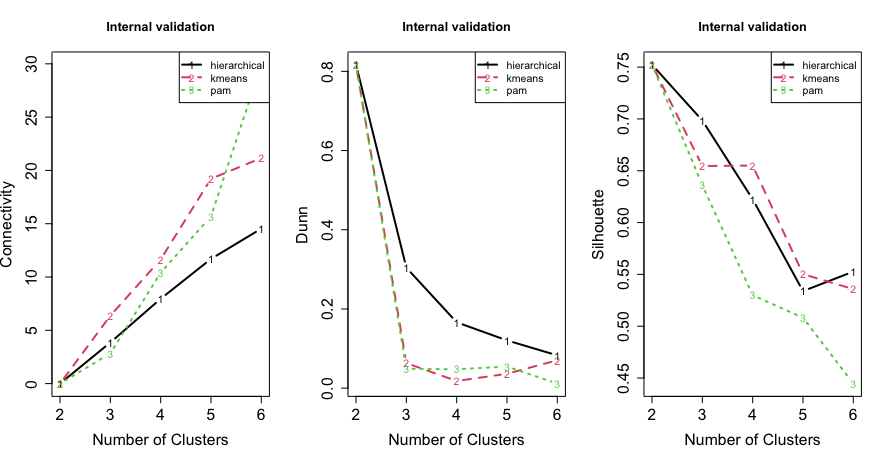 Stability validation(N=100)
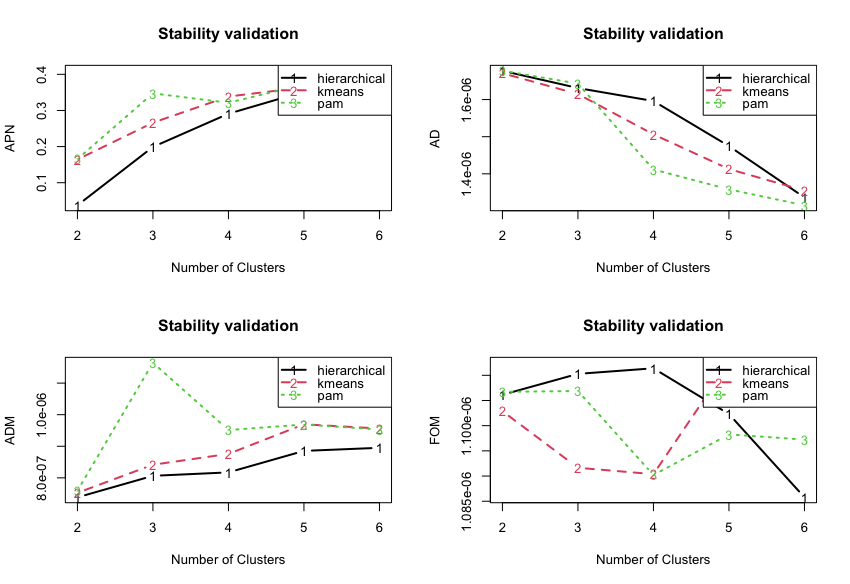 APN
AD
ADM
FOM
分類法則
XGBoost、Random Forest
Random Forest
50
XGBoost
51
感謝詞
感謝
	吳漢銘教授
	第一組
	第十組
	第十一組
			的熱情教導
Thanks
借錢不還，再借困難